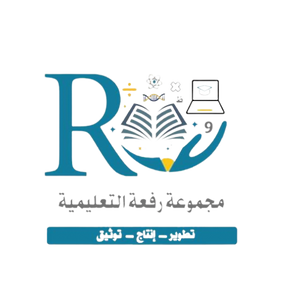 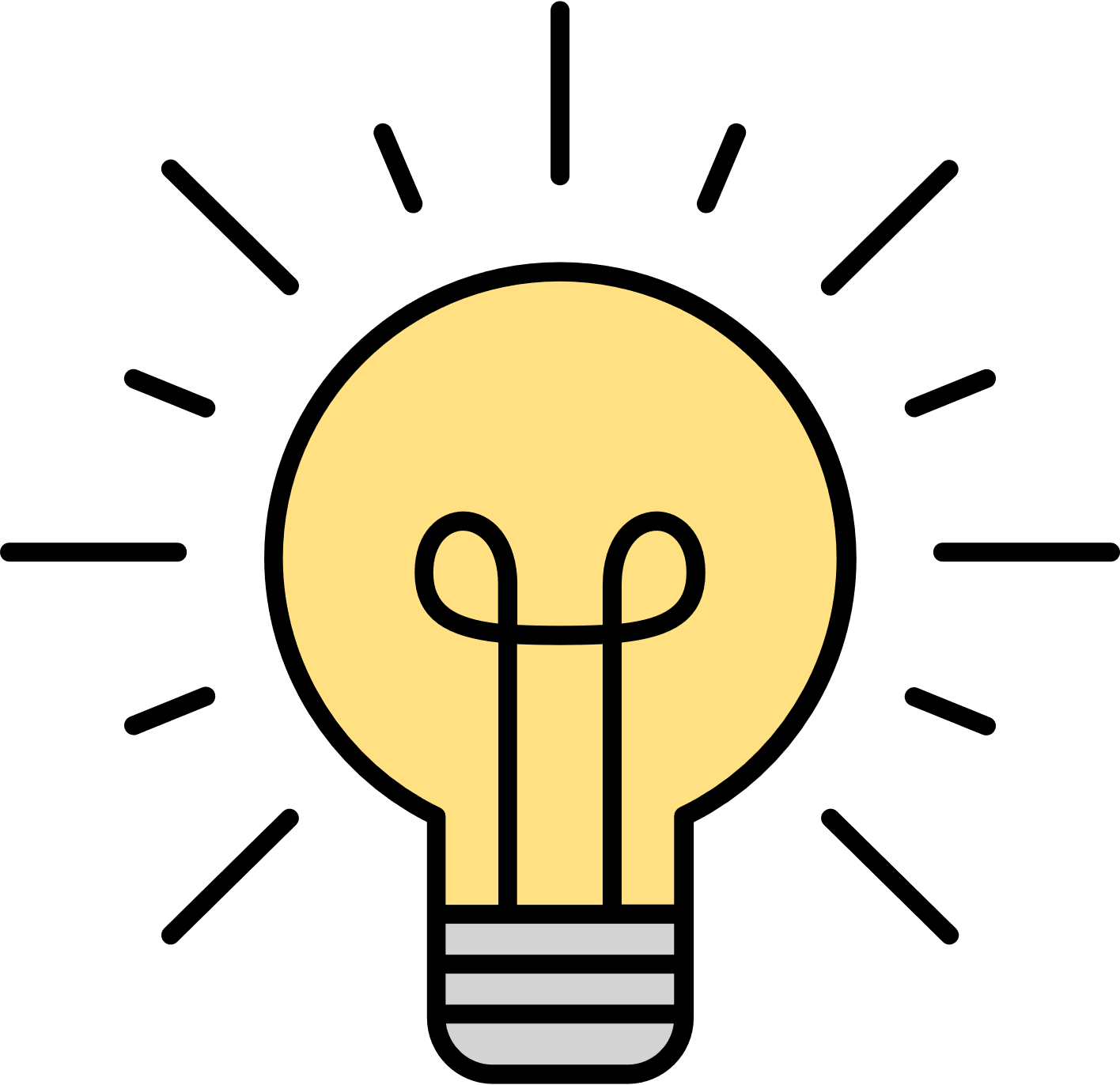 الكهرباء
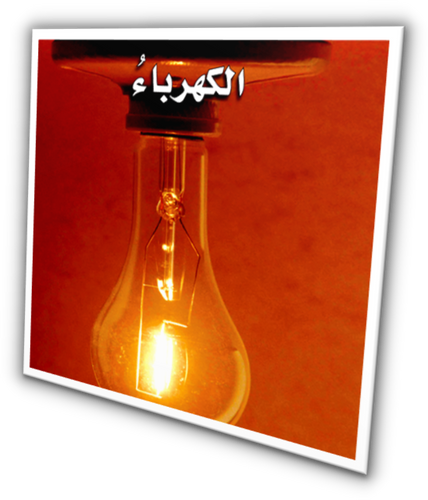 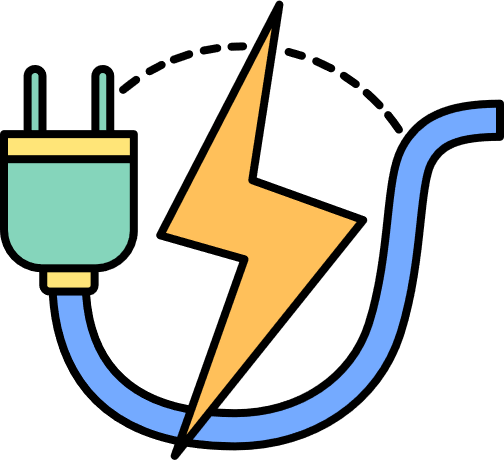 اعداد المعلمة /نوره العريك
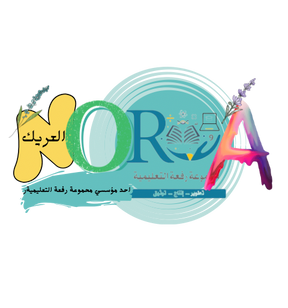 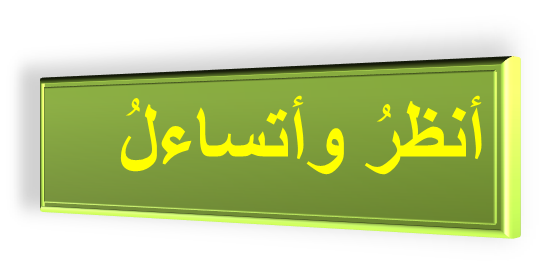 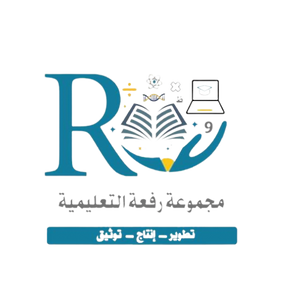 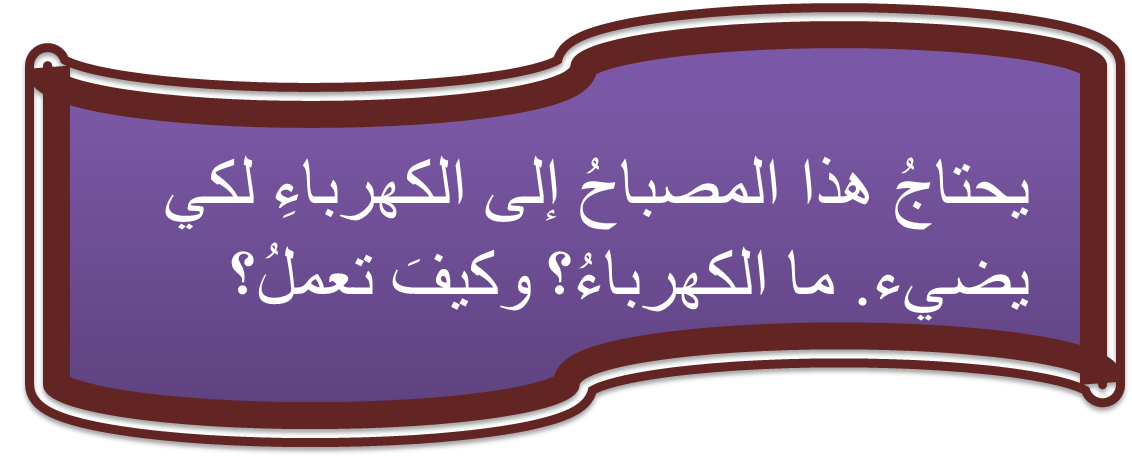 شكل من أشكال الطاقة .
تنتقل عبر الاسلاك 
تستخدم في الانارة وتشغيل الاجهزة والالات الكهربائية
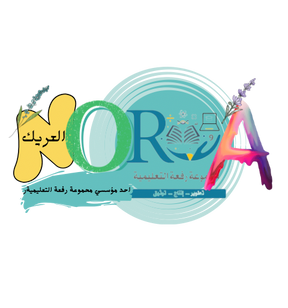 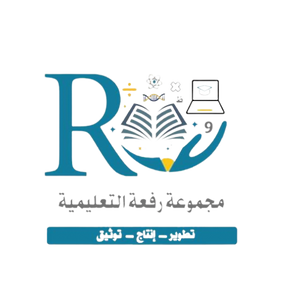 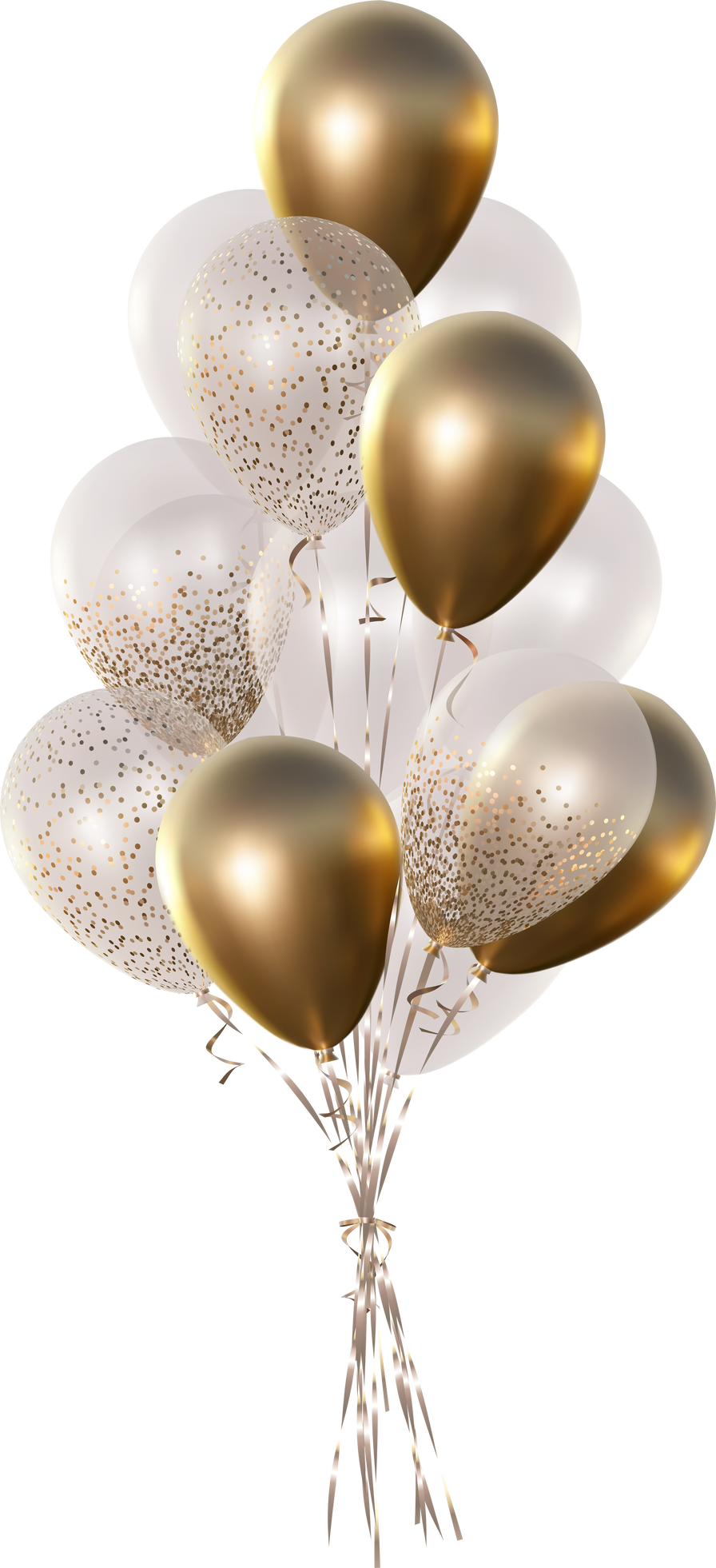 كيف تتفاعل البالونات المدلوكة ؟
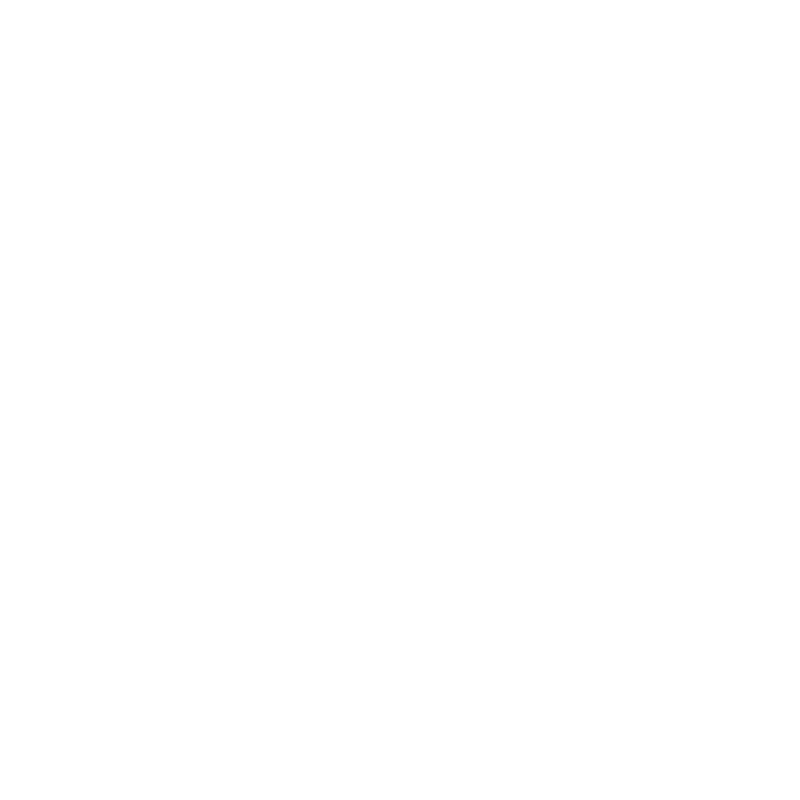 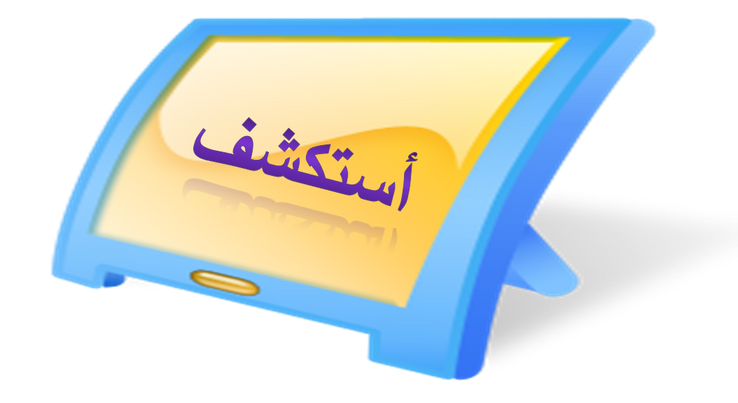 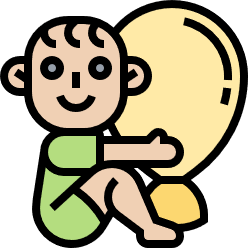 أحتاج الى
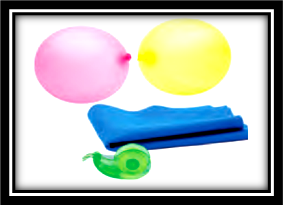 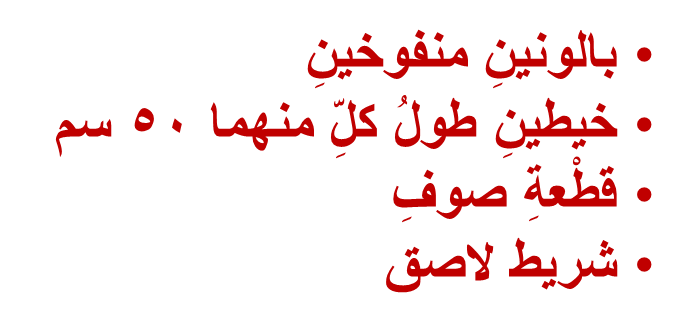 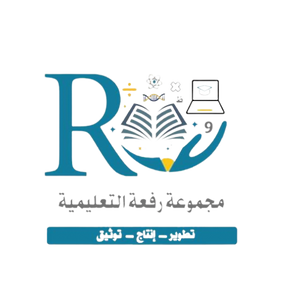 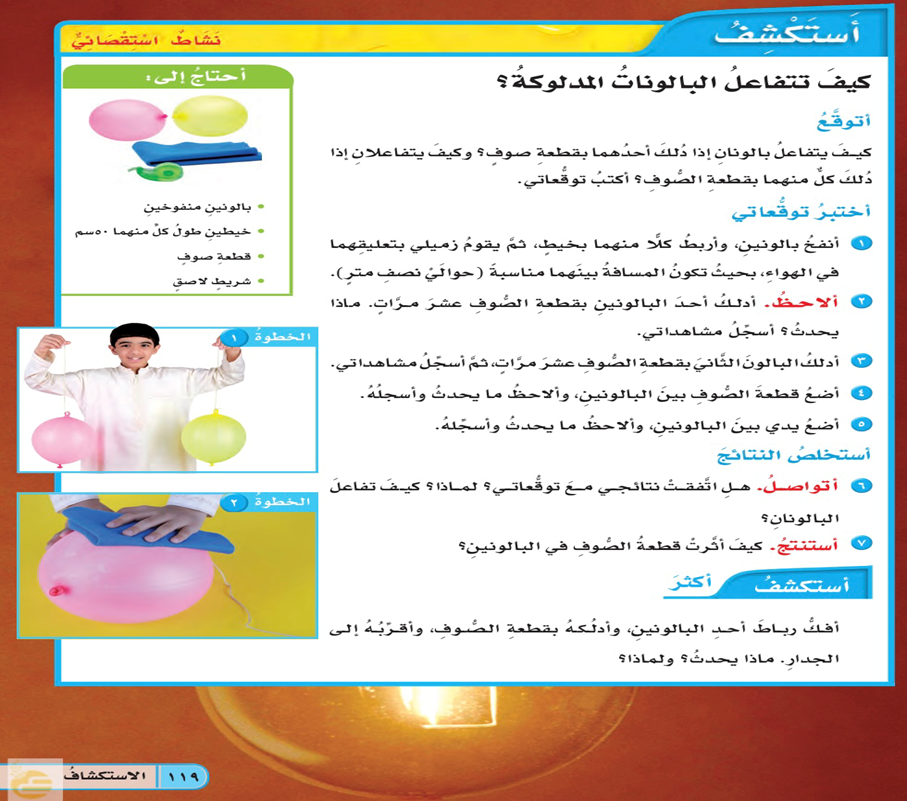 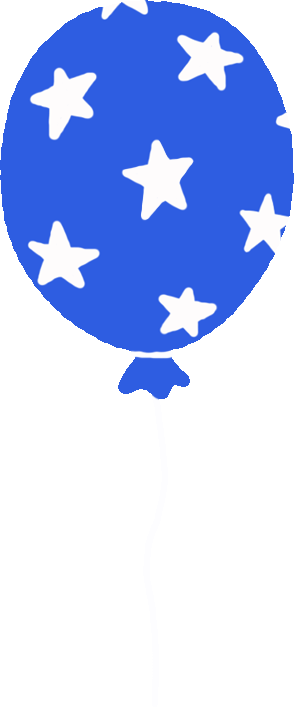 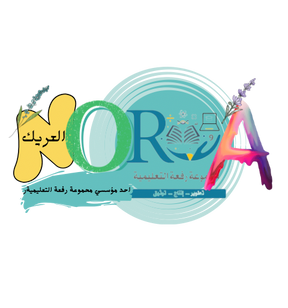 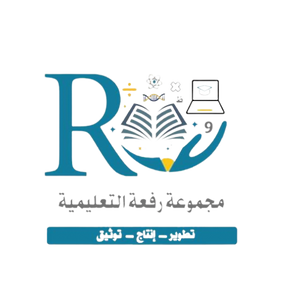 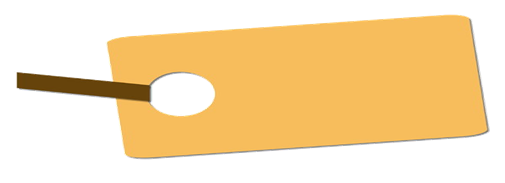 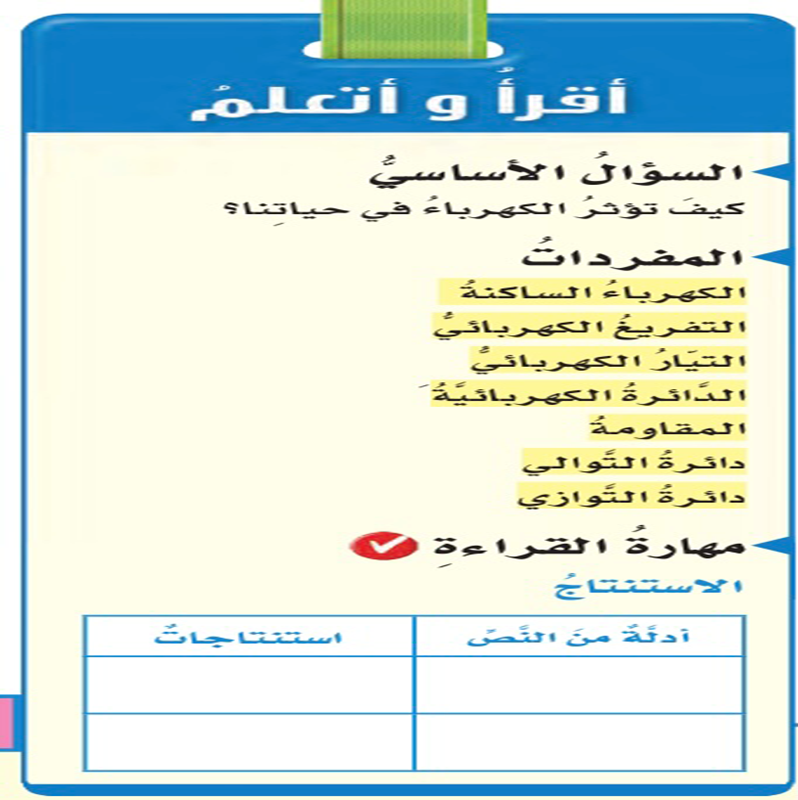 بطاقة دخول
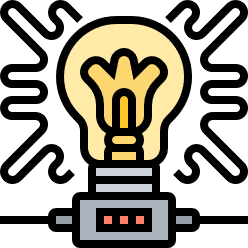 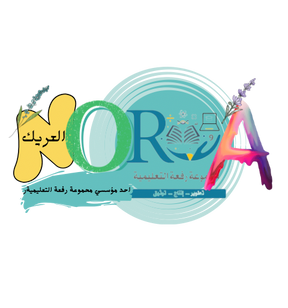 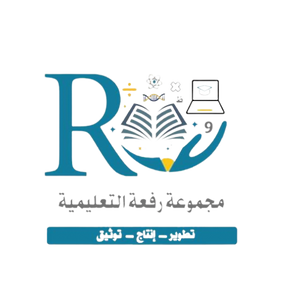 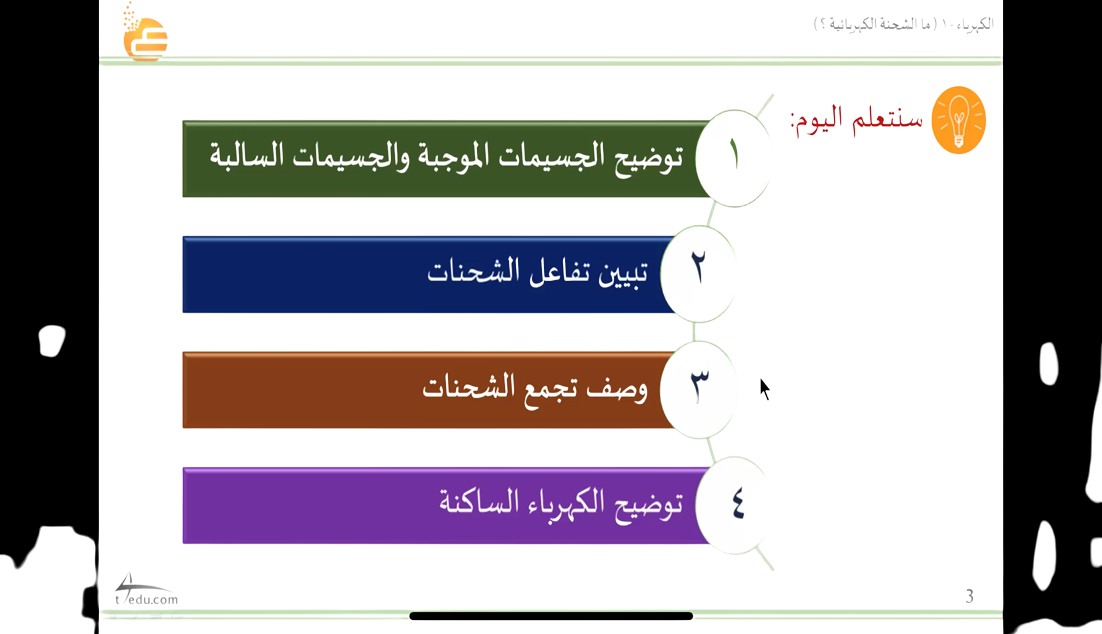 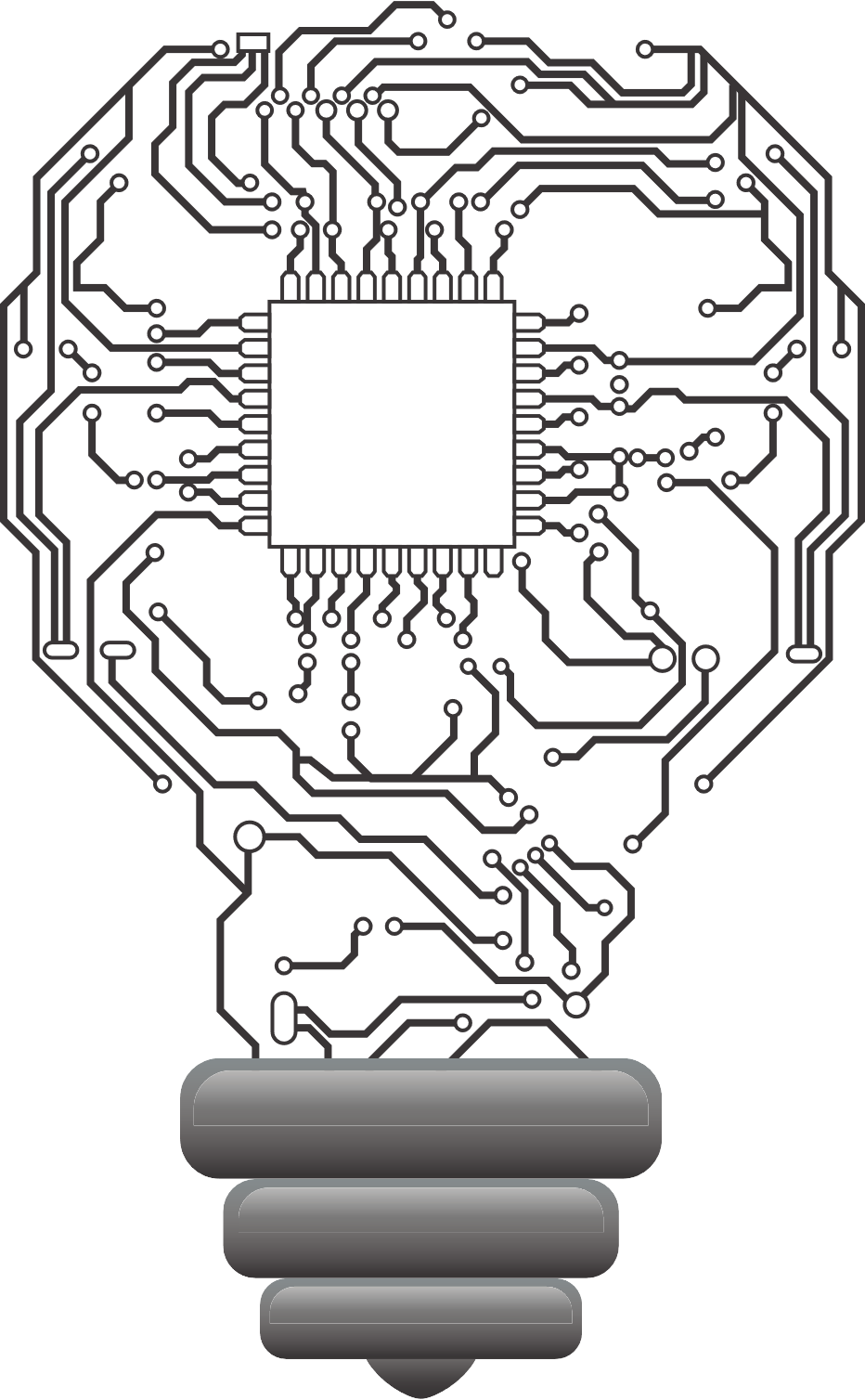 سنتعلم اليوم
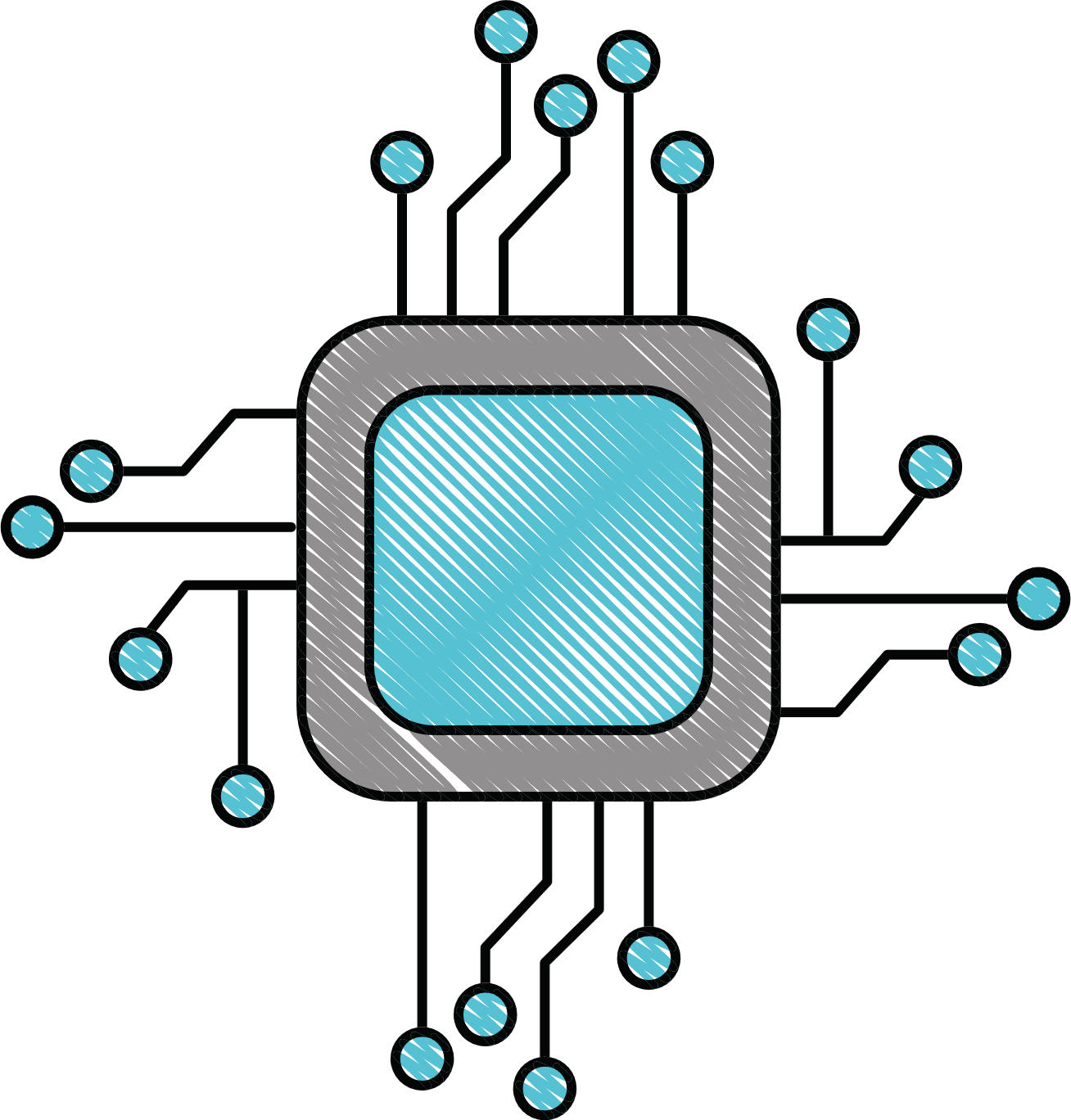 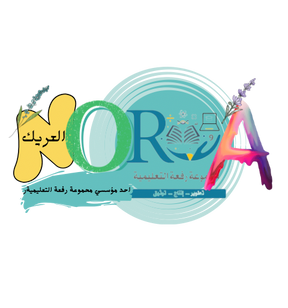 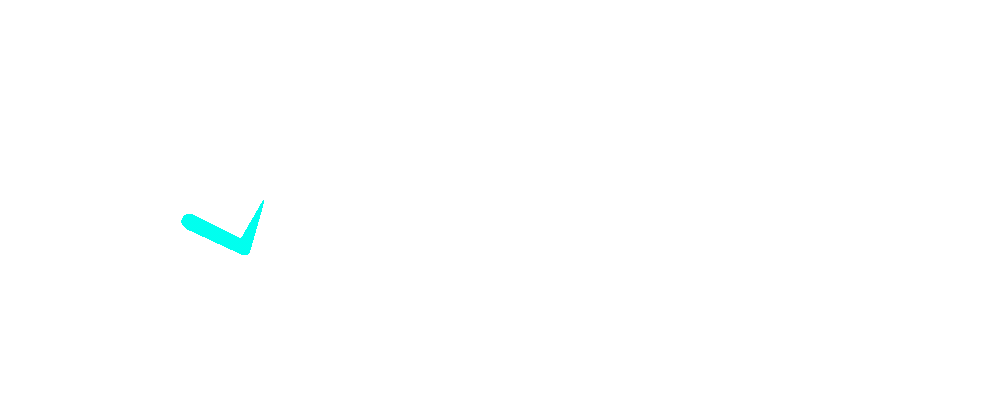 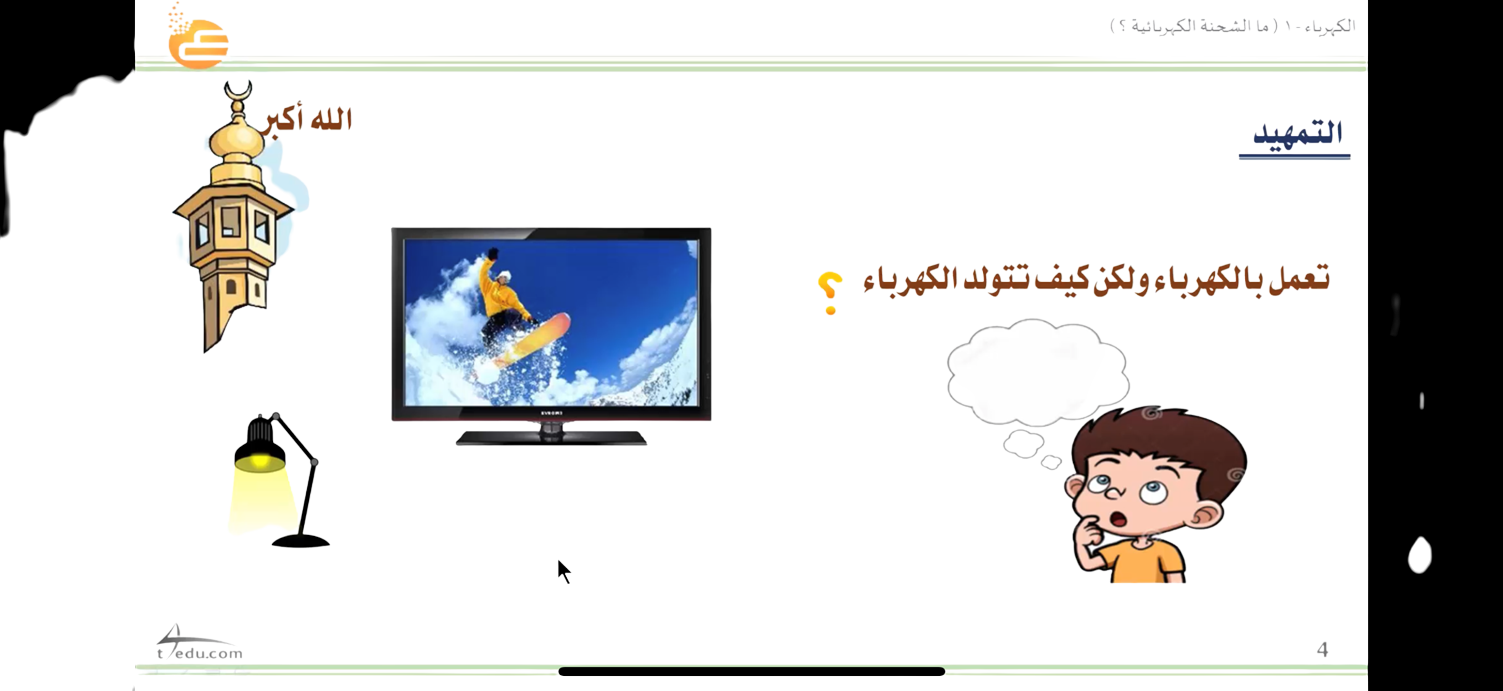 تتولد الكهرباء نتيجة الشحنات الكهربائية :والشحنات الكهربائية صغيرة جدا لايمكن رؤيتها 
أو شمها او قياس وزنها ،ولكن هذه الشحنات من خصائص المادة
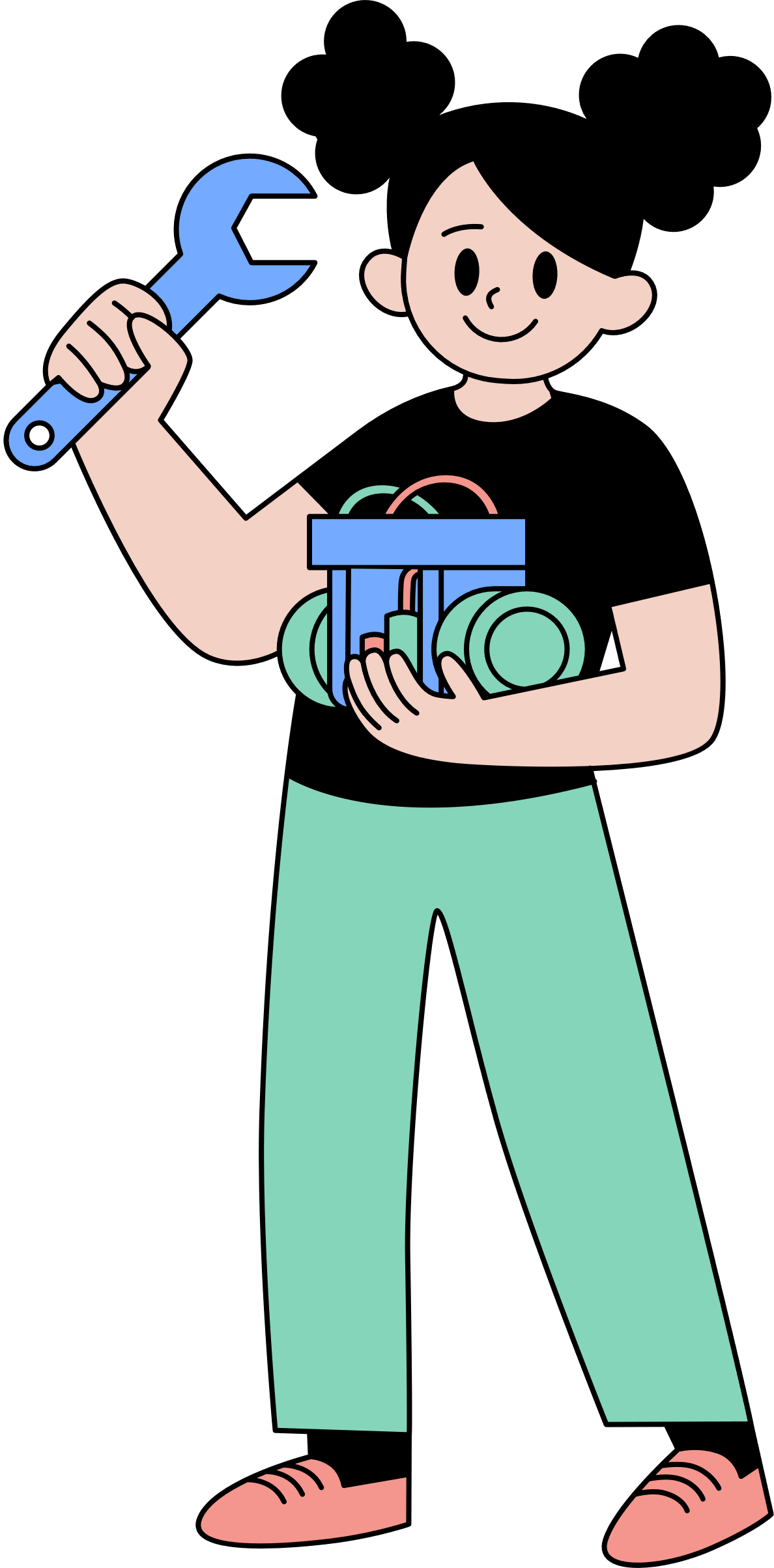 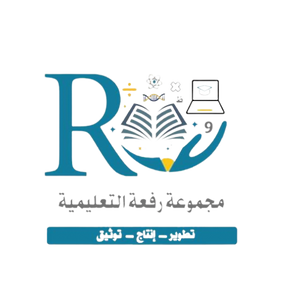 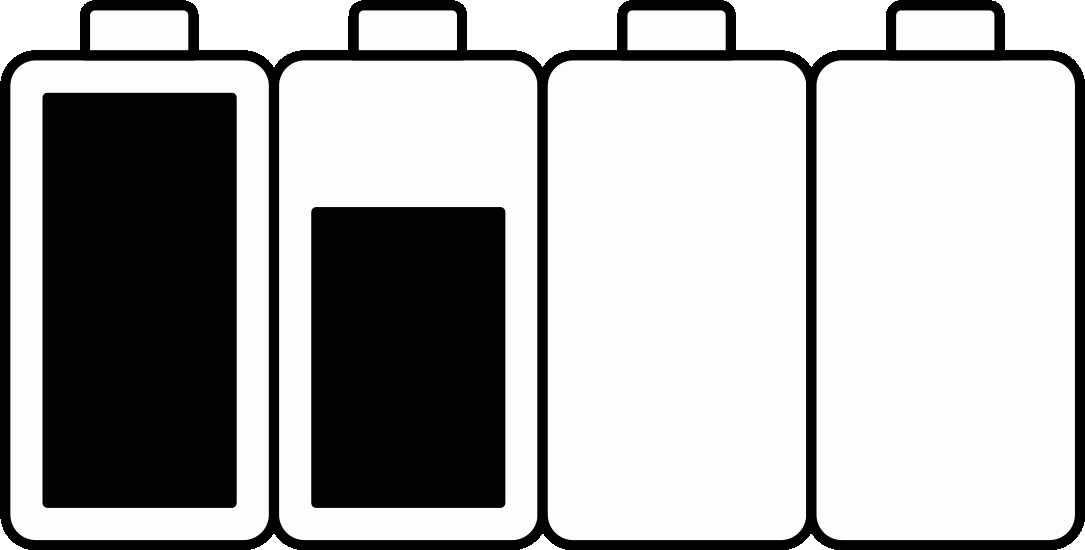 الشحنات الكهربائية صغيرة جدا
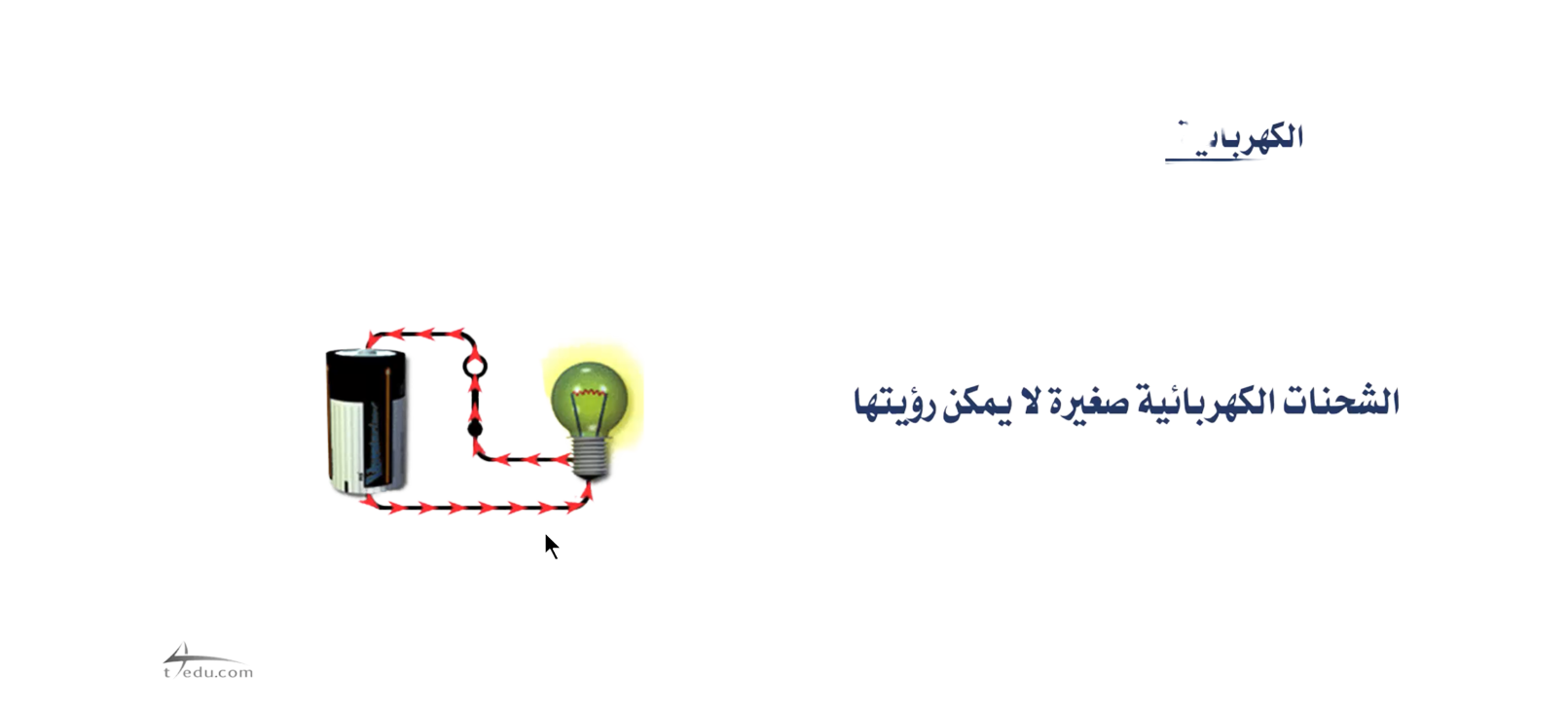 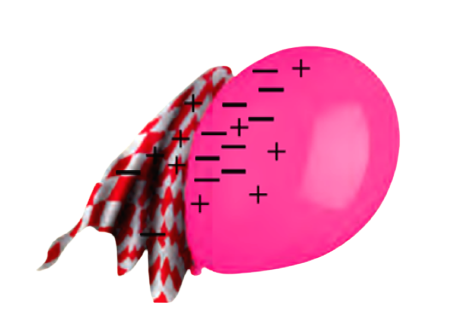 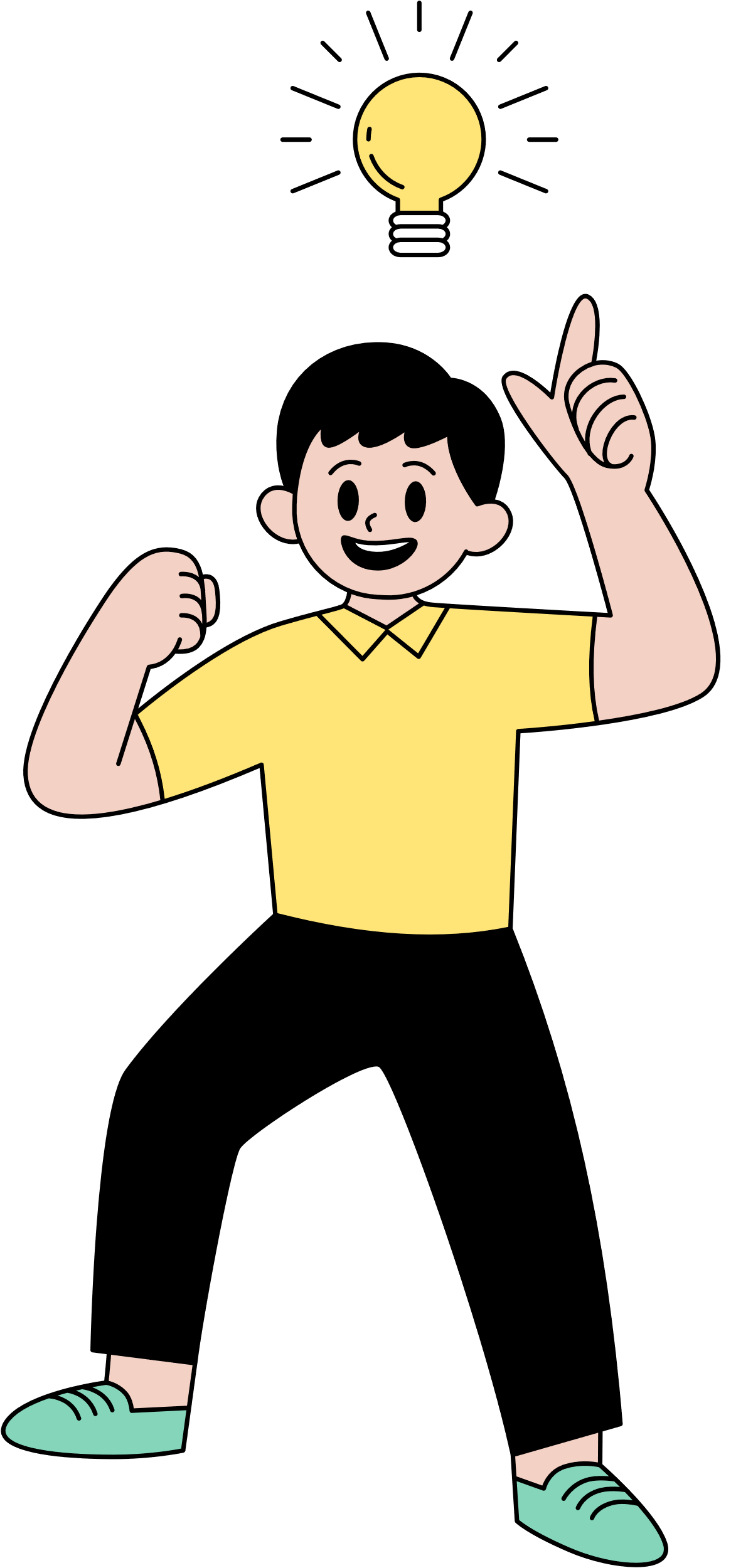 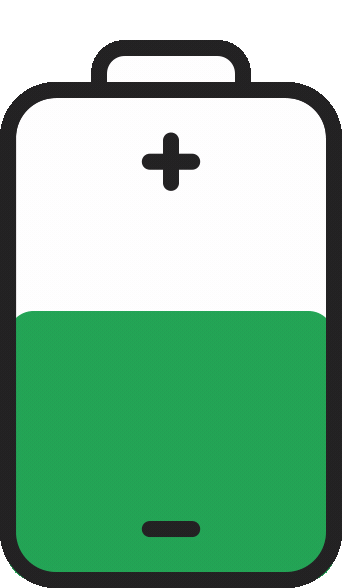 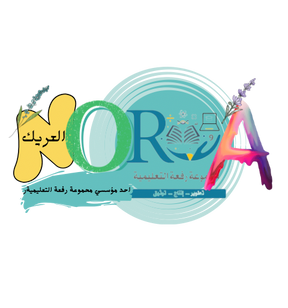 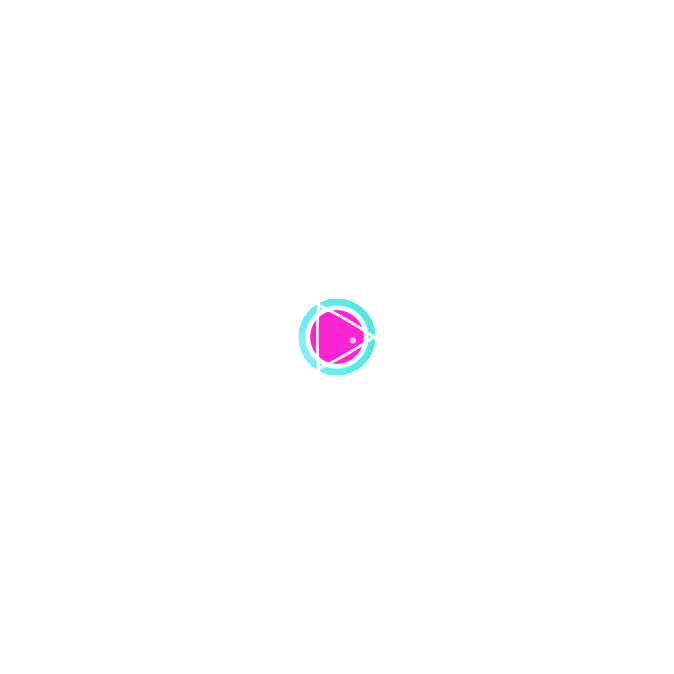 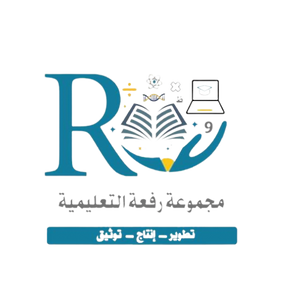 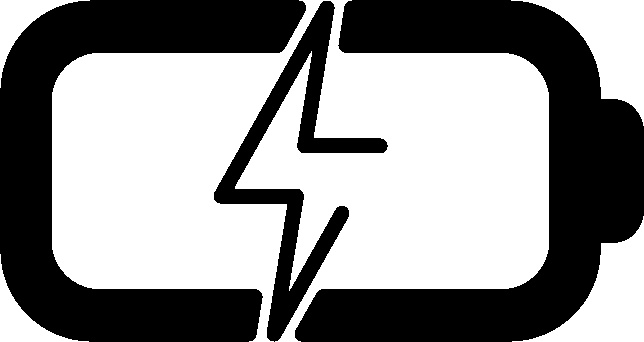 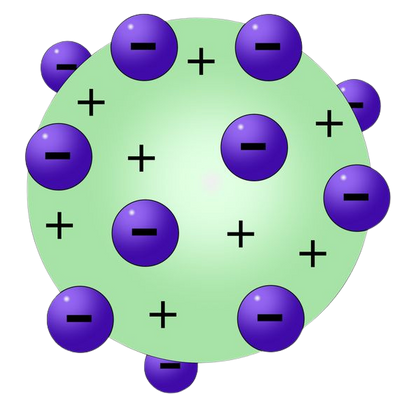 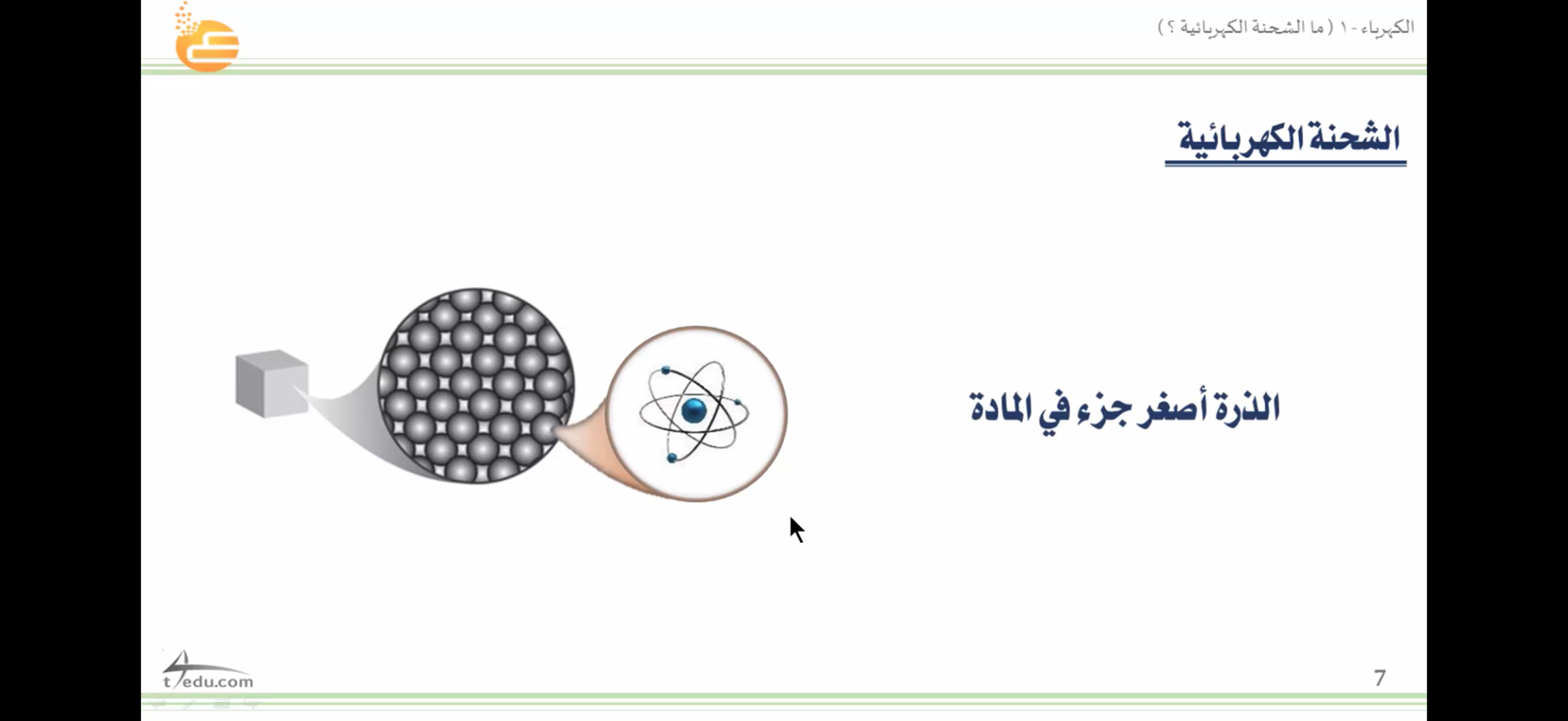 تحتوي الذرة على جسيمات صغيرة جدا بعضها يحمل الشحنة الموجبة 
ويرمز له (+)   وبعضها يحمل الشحنة السالبة ويرمز له (_)
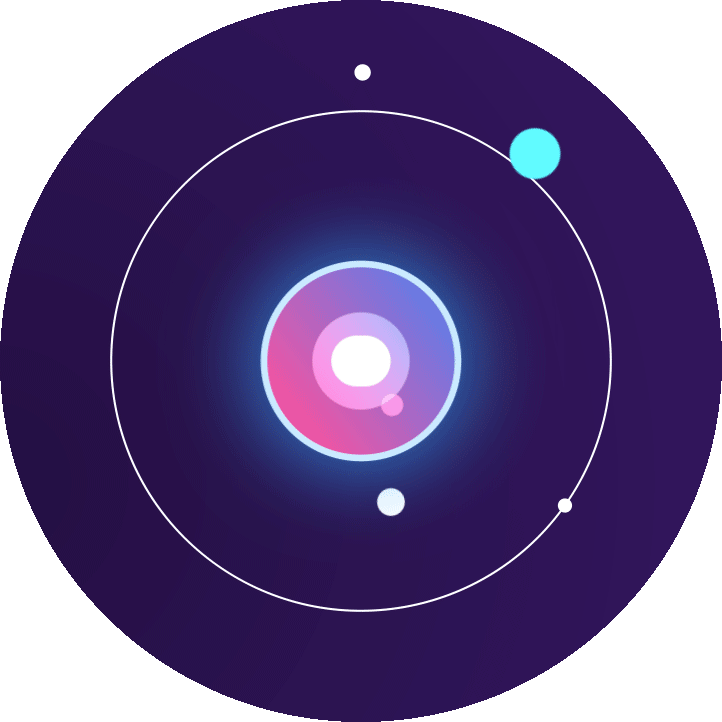 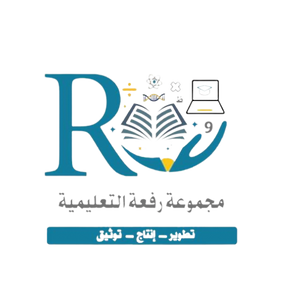 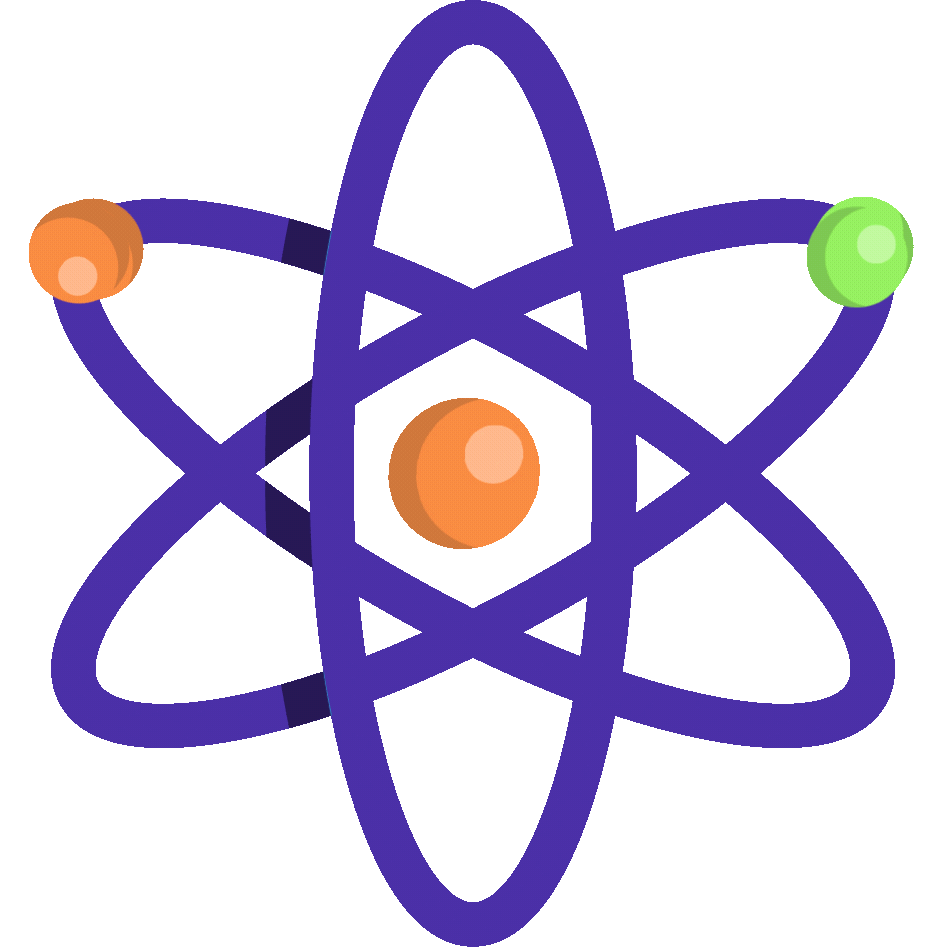 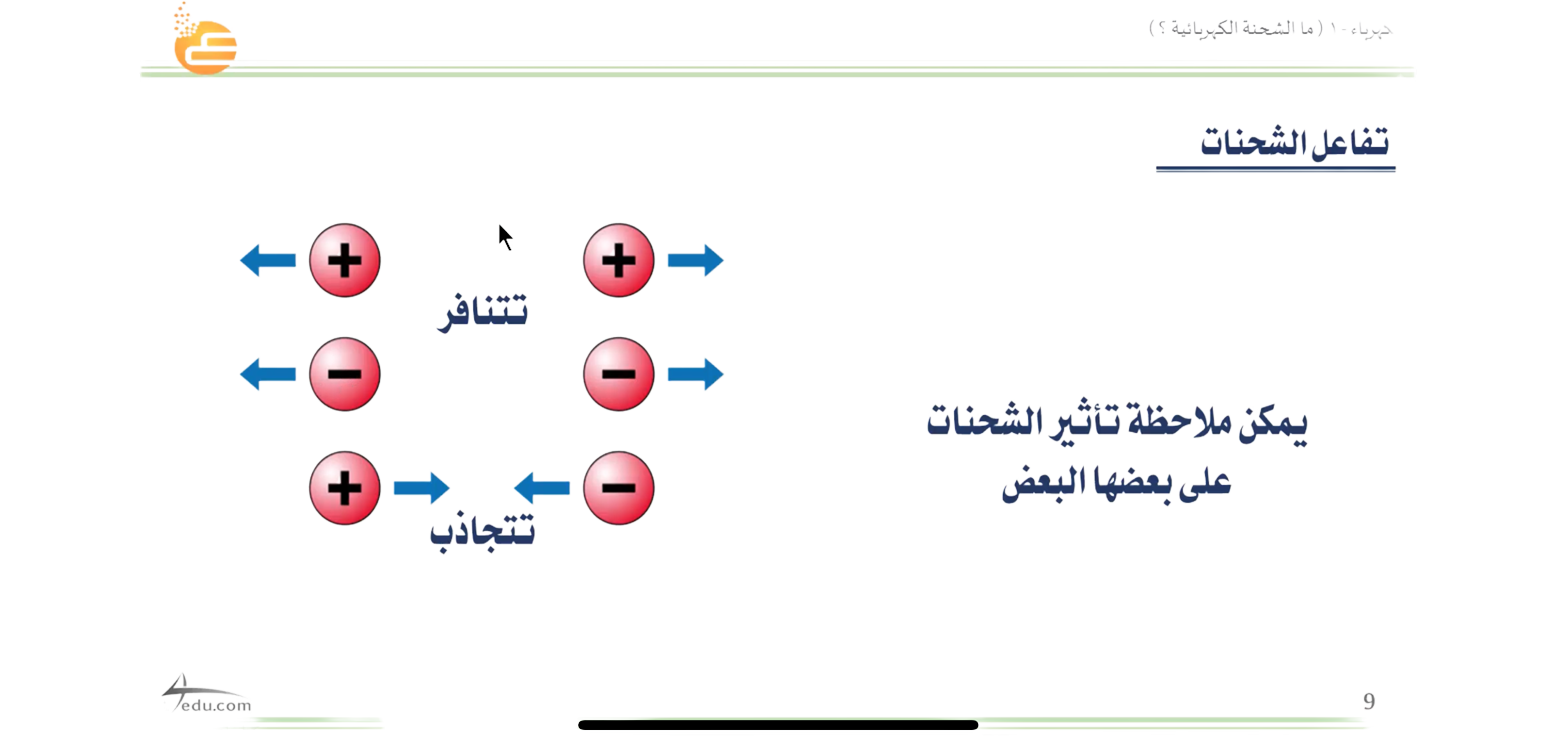 أننا  لانرى الشحنات الكهربائية 
ولا نحس بها  ولكن
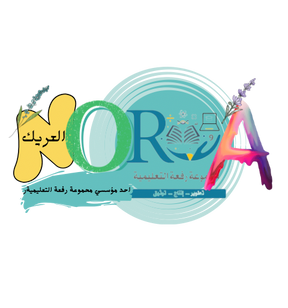 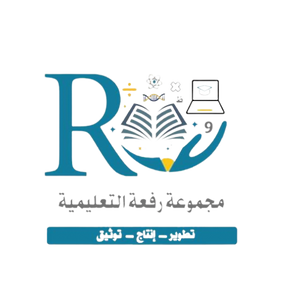 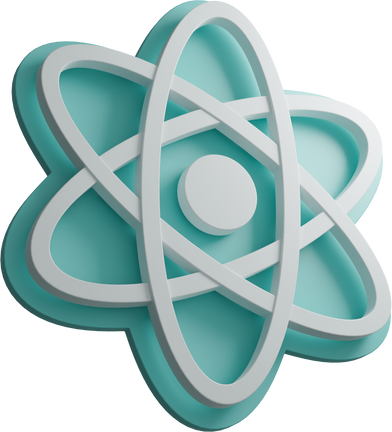 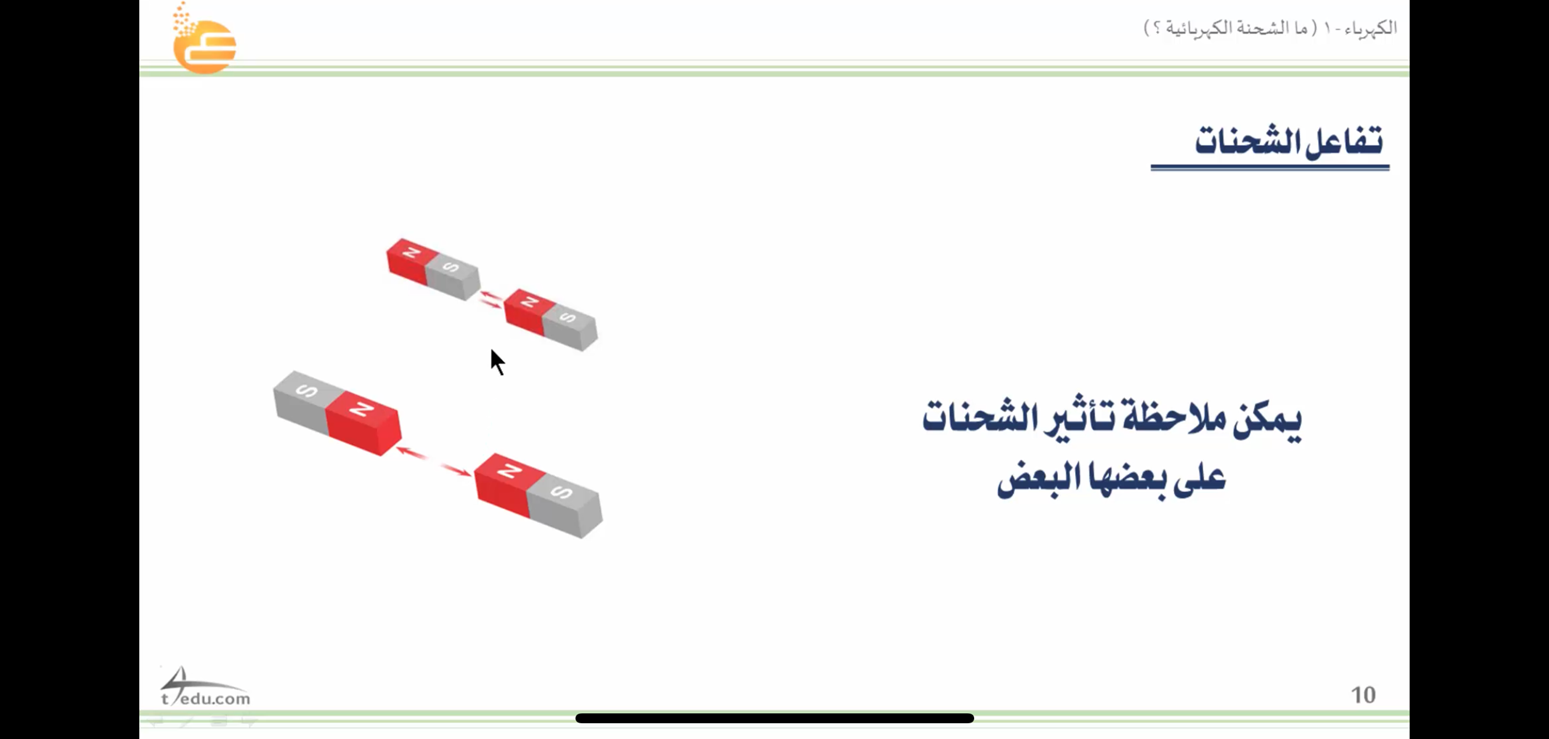 في  معظم المواد يكون عدد الشحنات الموجبة
مساوي لعدد الشحنات السالبة وفي هذه الحالة
نقول ان المادة متعادلة كهربائيا
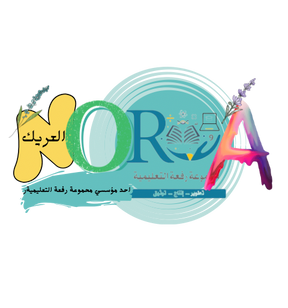 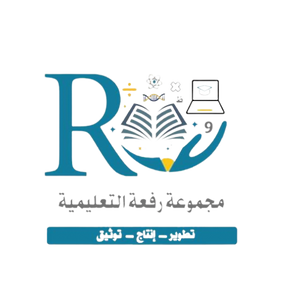 تجمع الشحنات
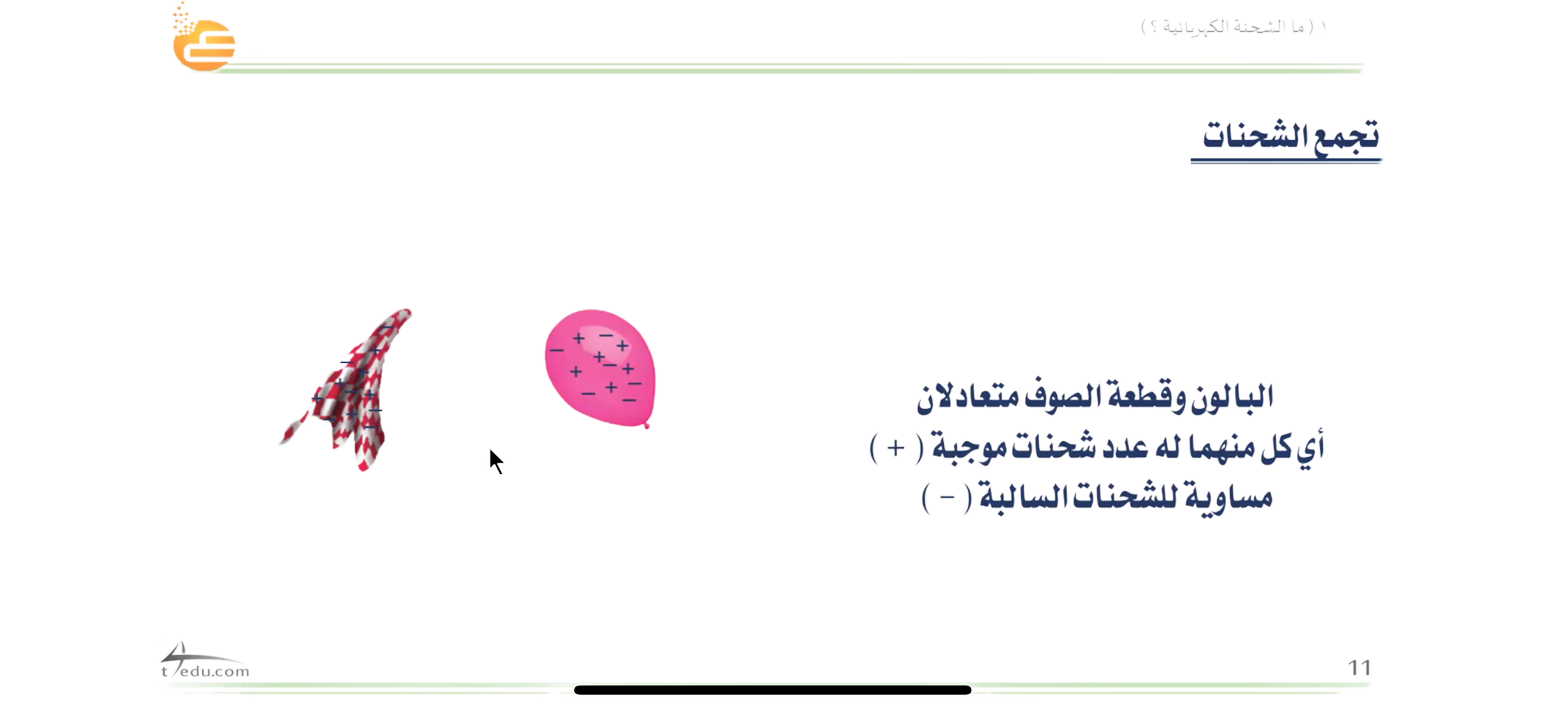 عندَما يتلامسُ جسمانِ فإنَّ الشحناتِ الكهربائيةَ تتحرَّكُ من أحدِهما إلى الآخرِ، وتتحرك الشحناتُ السَّالبةُ بسهولة أكثر من الشحنات الموجبة.
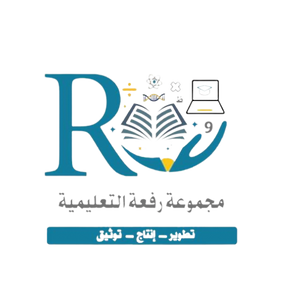 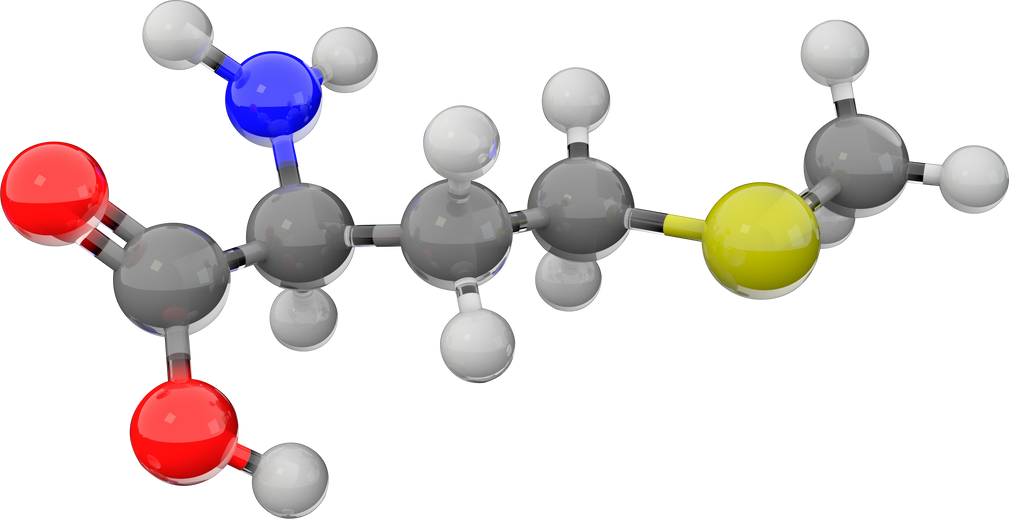 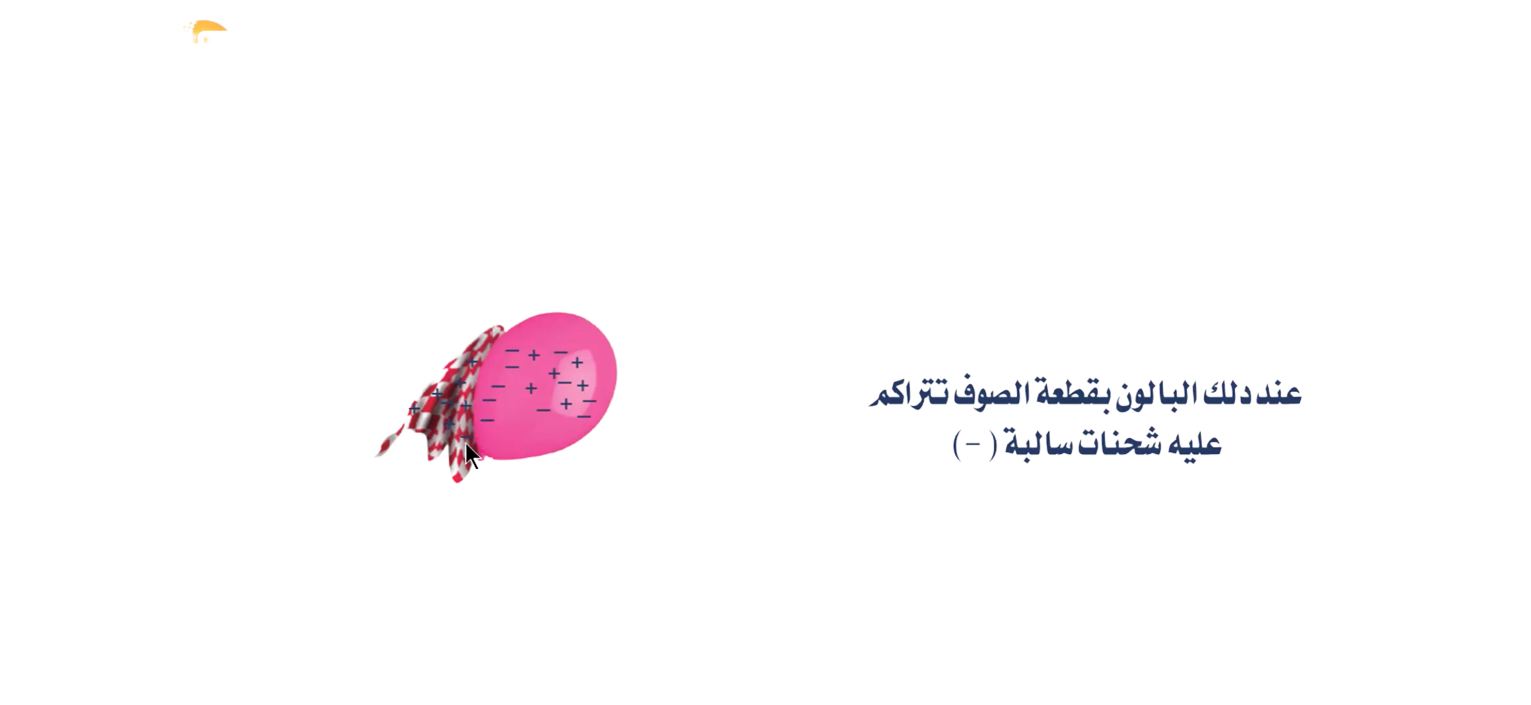 بسبب انتقال الشحنات السالبة من الصوف الى البالون 
وتجمع الشحنات يعني أن نوعا معينا من الشحنات يكون 
أكثر على الجسم 
هنا نقول أن  البالون اكتسب شحنات سالبة اما قطعة الصوف
فقداكتسبت شحنات موجبة
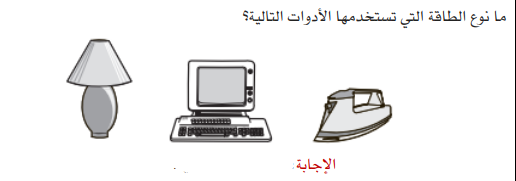 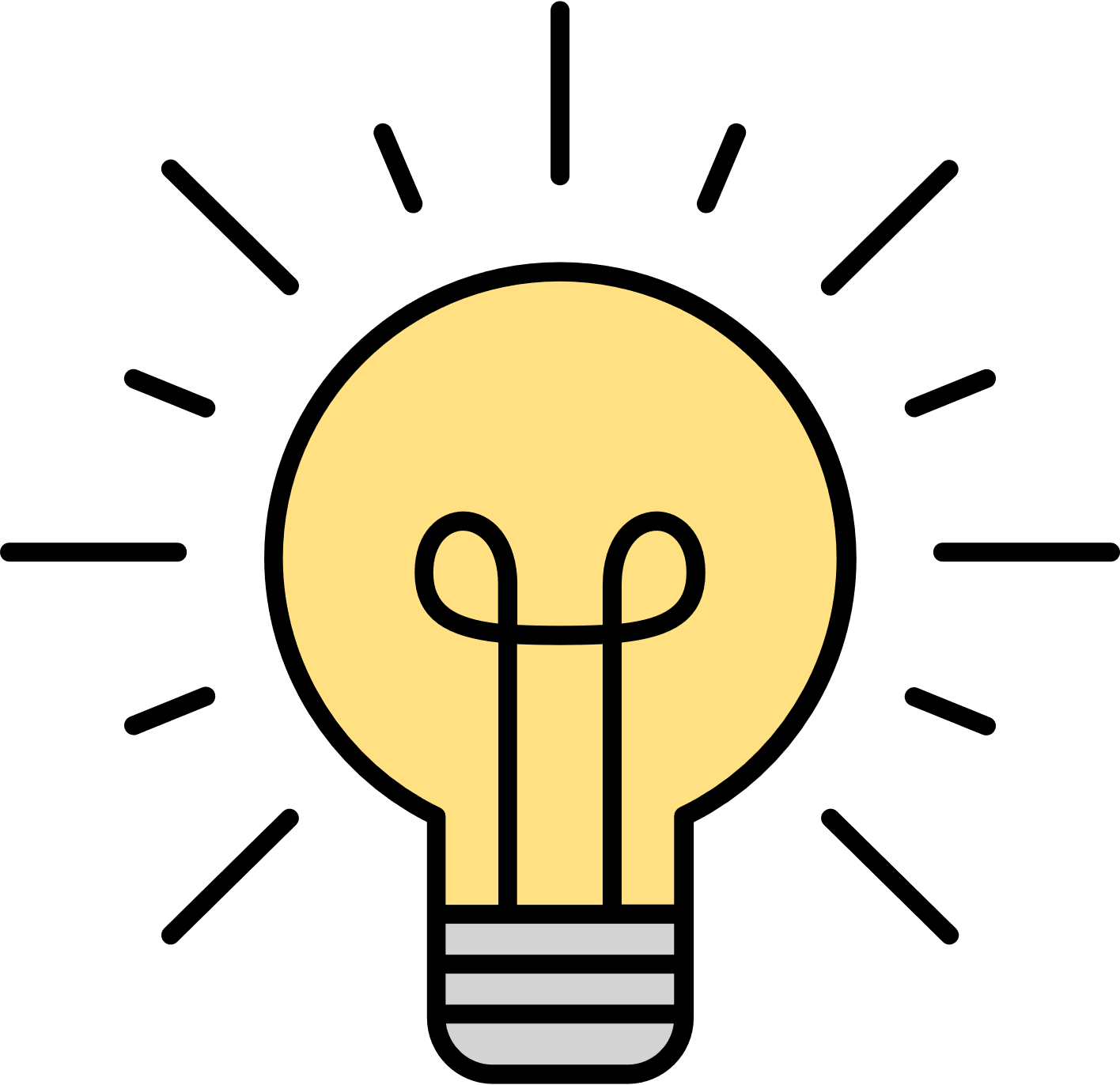 الطاقة الكهربائية
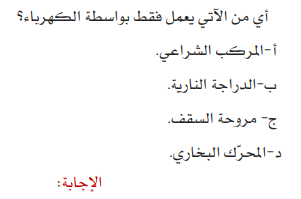 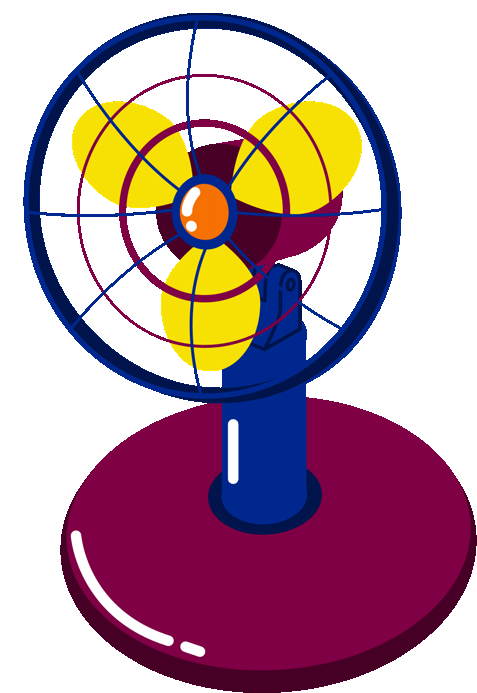 ج
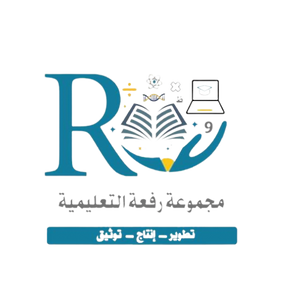 تجمُّعُ الشُّحناتِ الكهربائيةِ على سطح جسم ما يسمَّى الكهرباءَ السَّاكنةَ.
 وعندَ دلكِ الأجسامِ معًا تتلامسُ سطوحُها في مواقعَ عديدةٍ. وبذلكَ يزدادُ تجمُّعُ الشُّحناتِ عليها فتتكوَّنُ كهرباءُ ساكنةٌ أكثرُ.
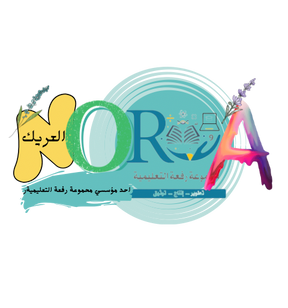 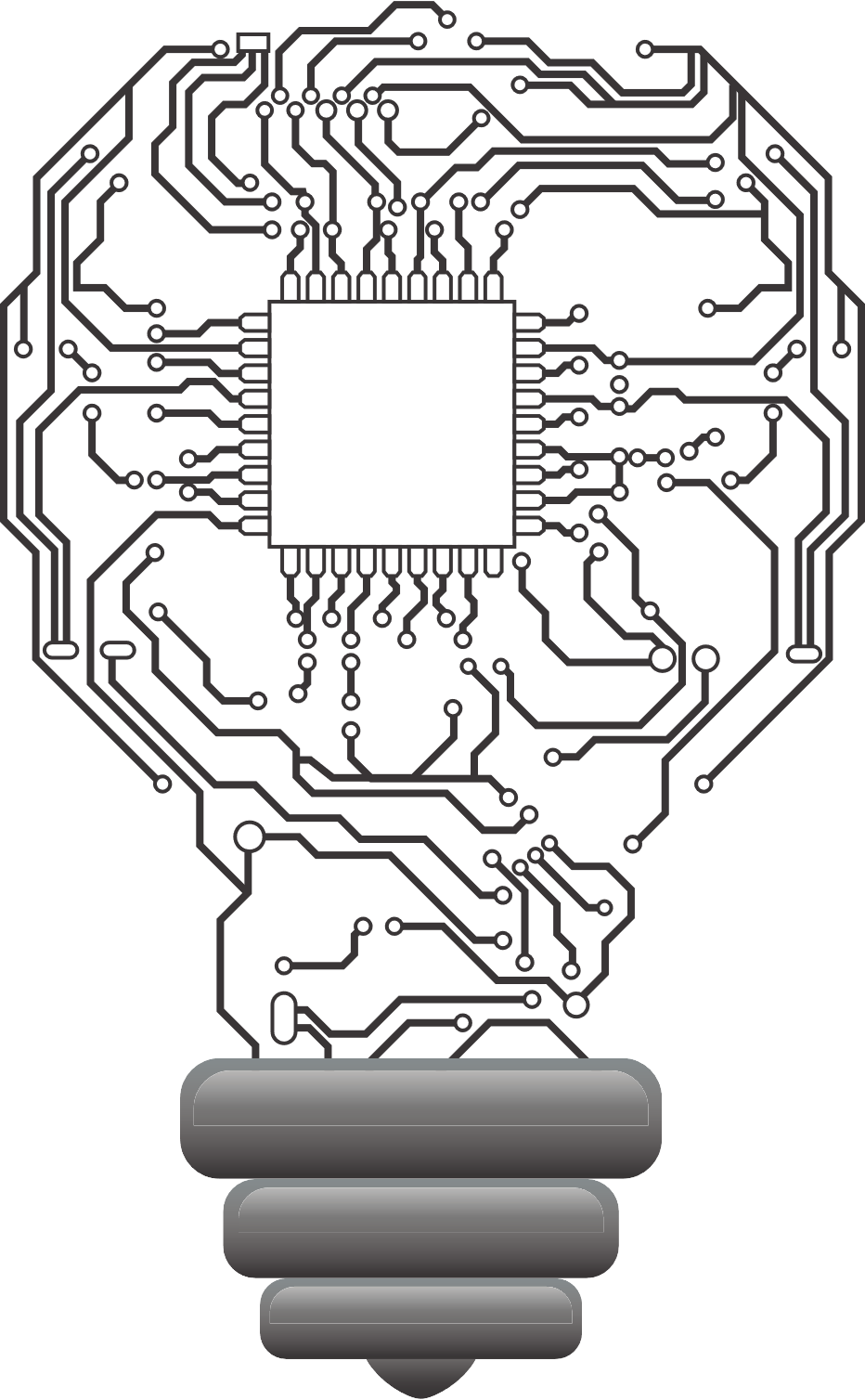 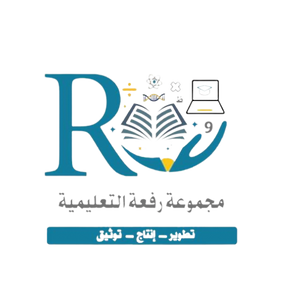 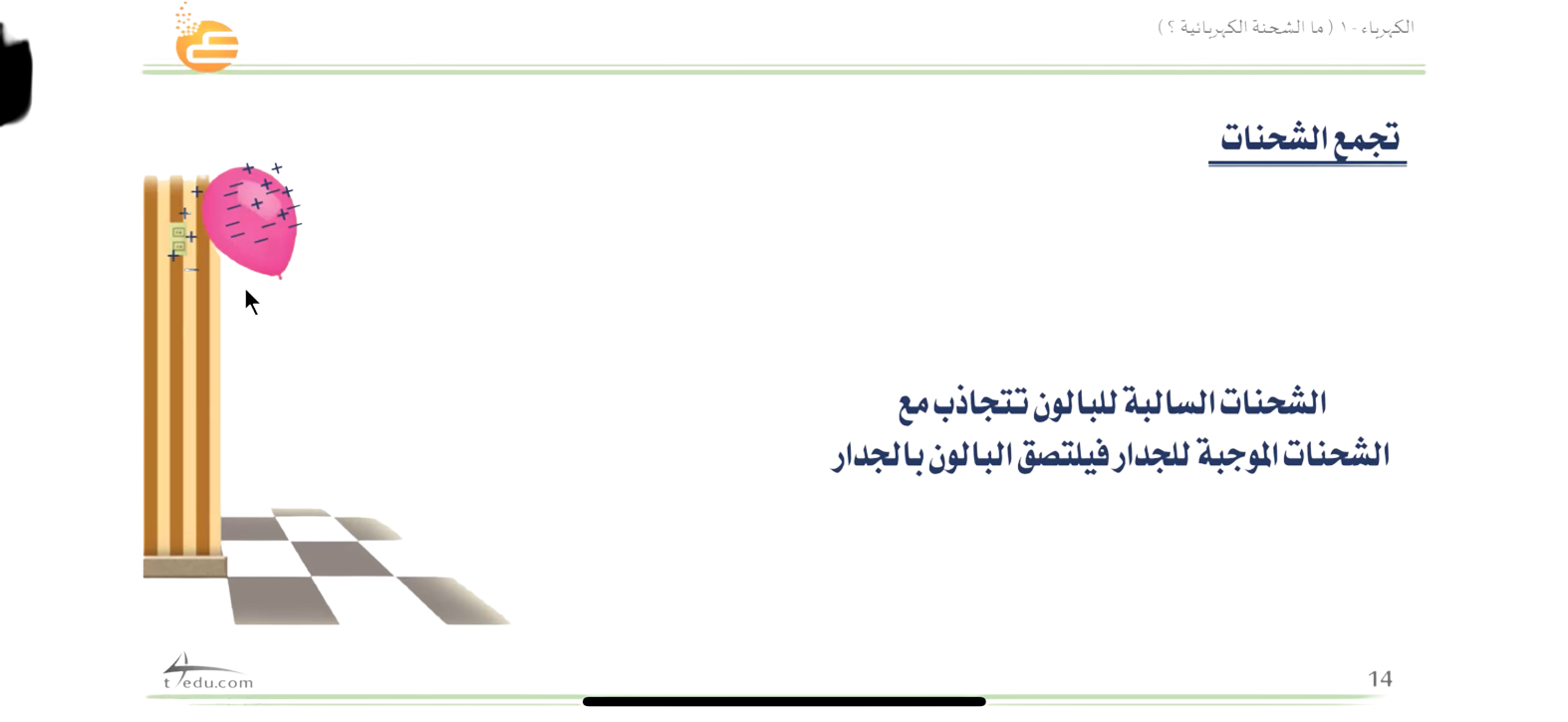 الكهرباء الساكنة
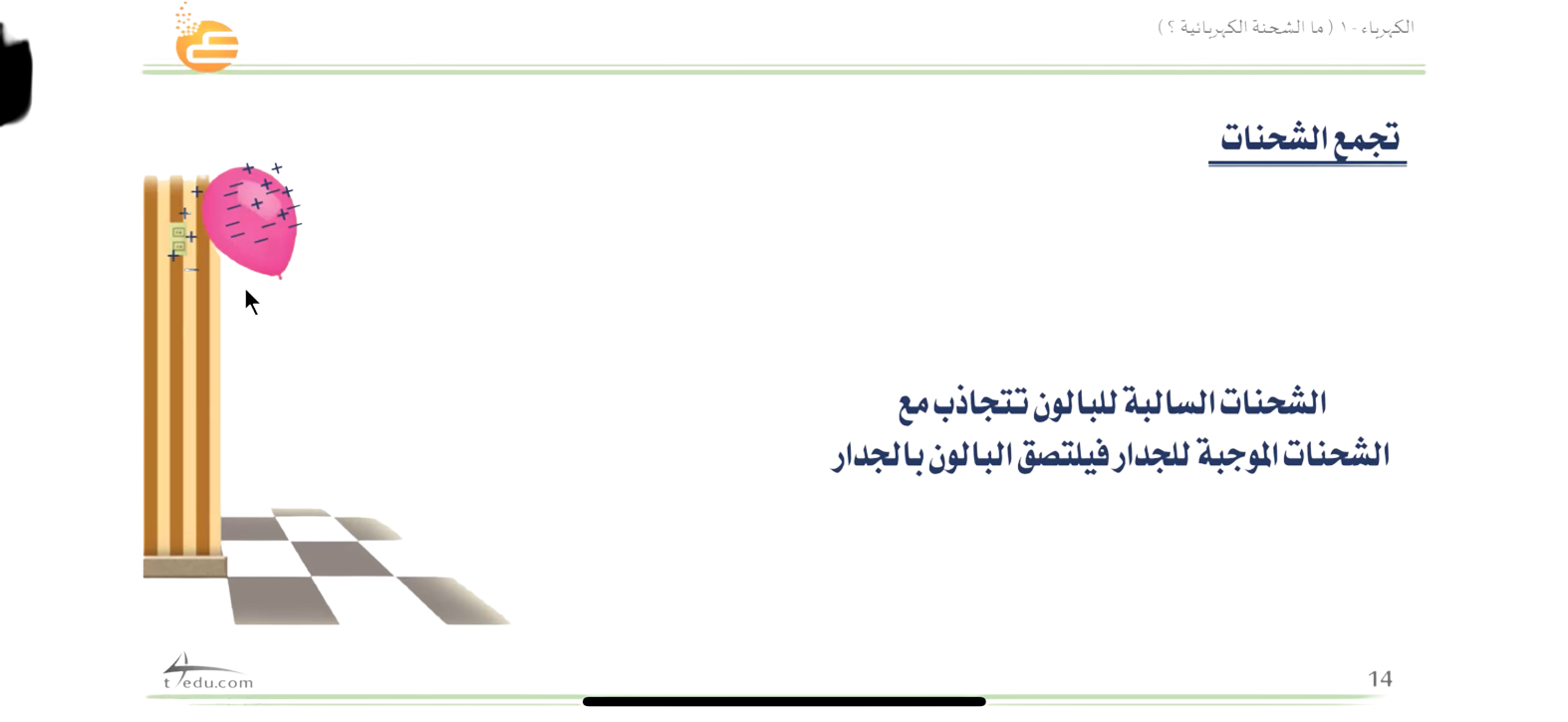 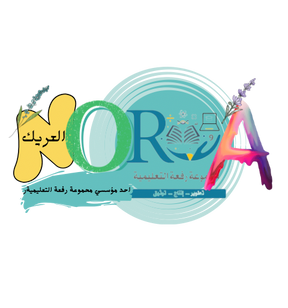 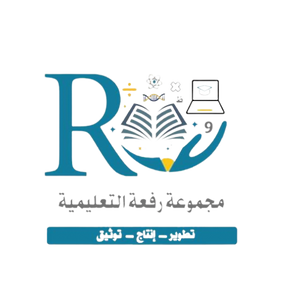 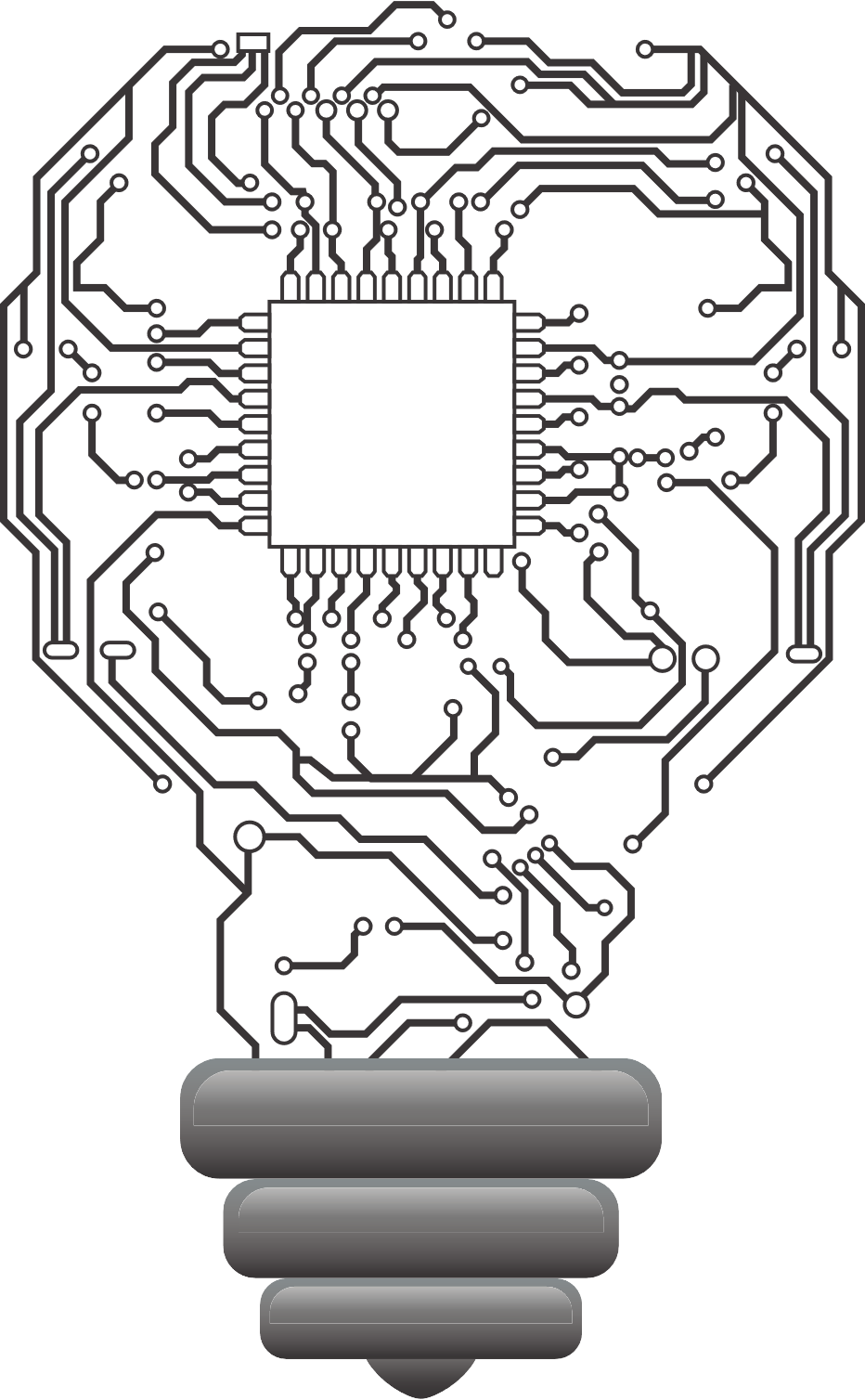 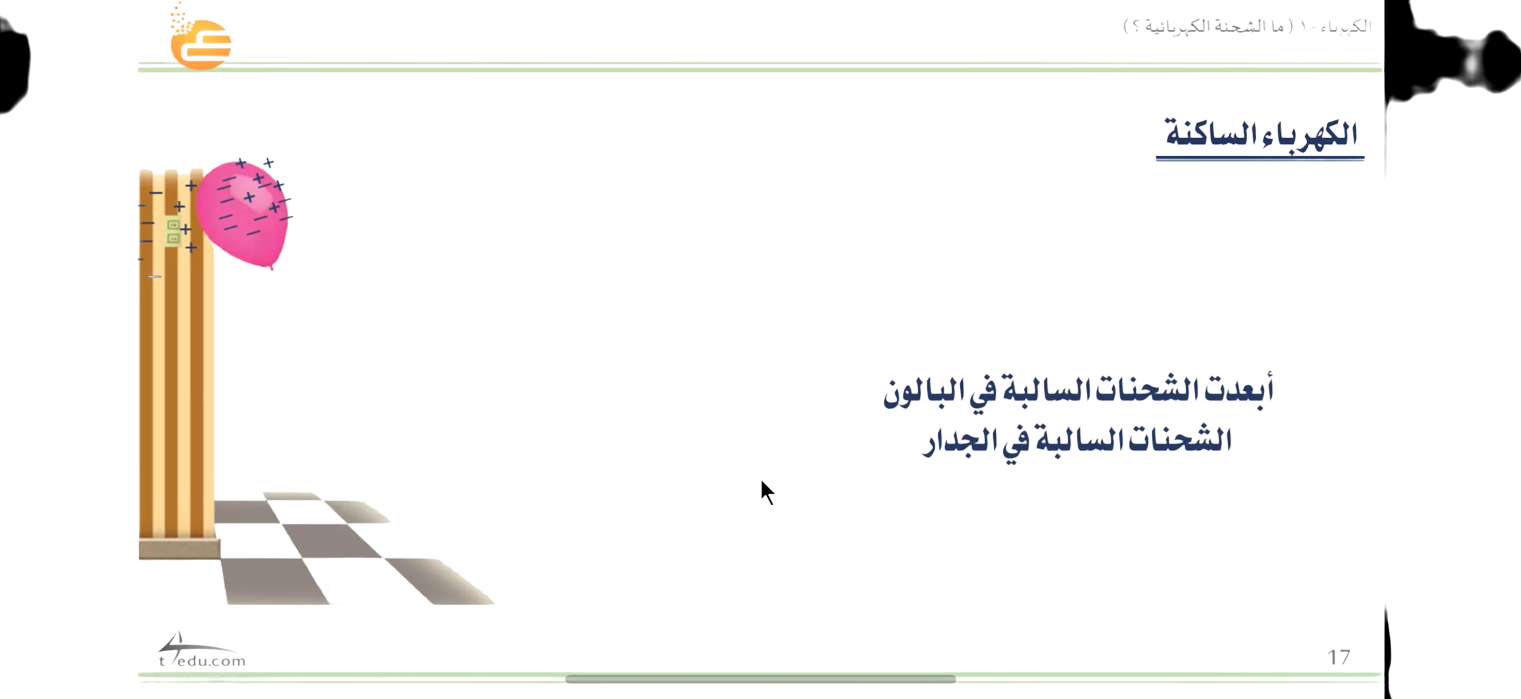 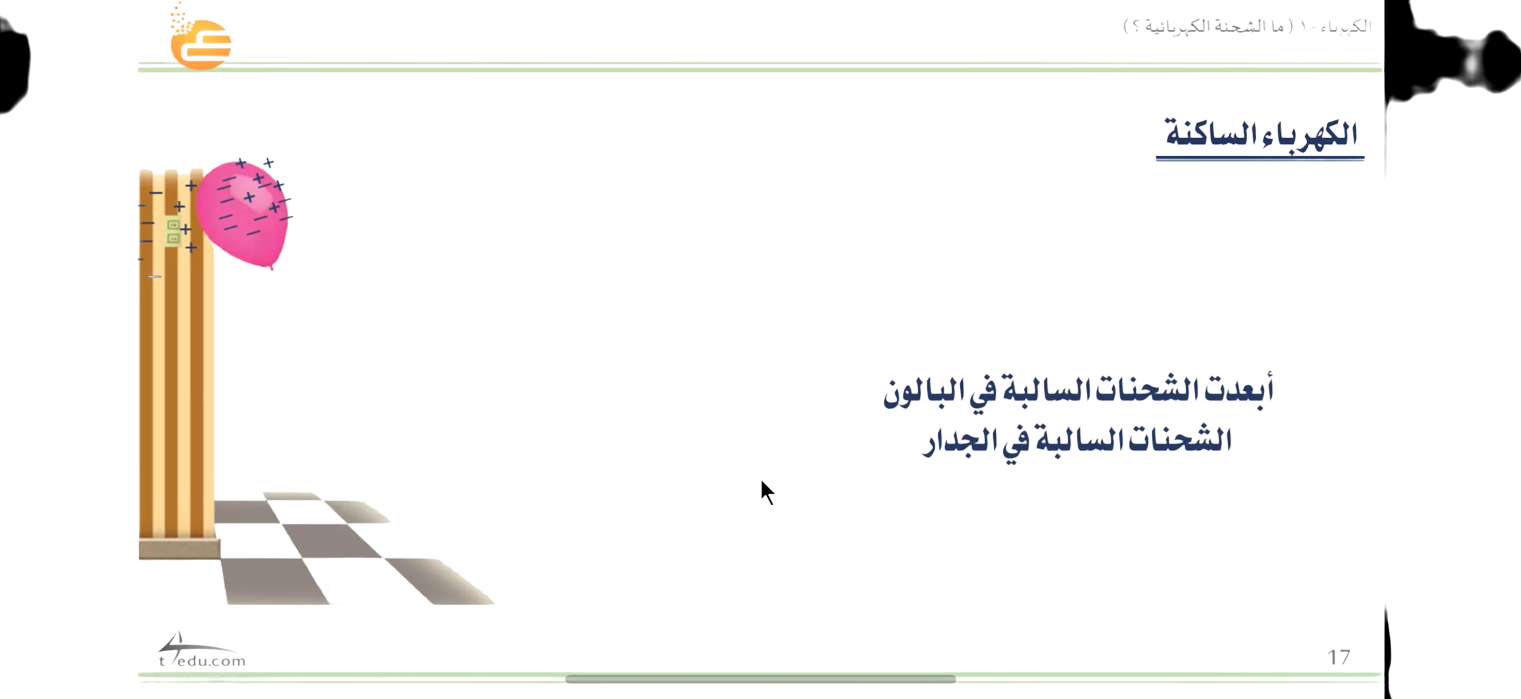 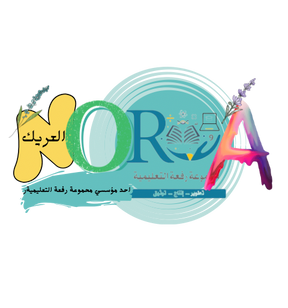 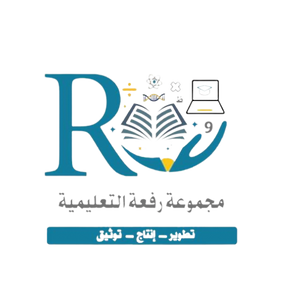 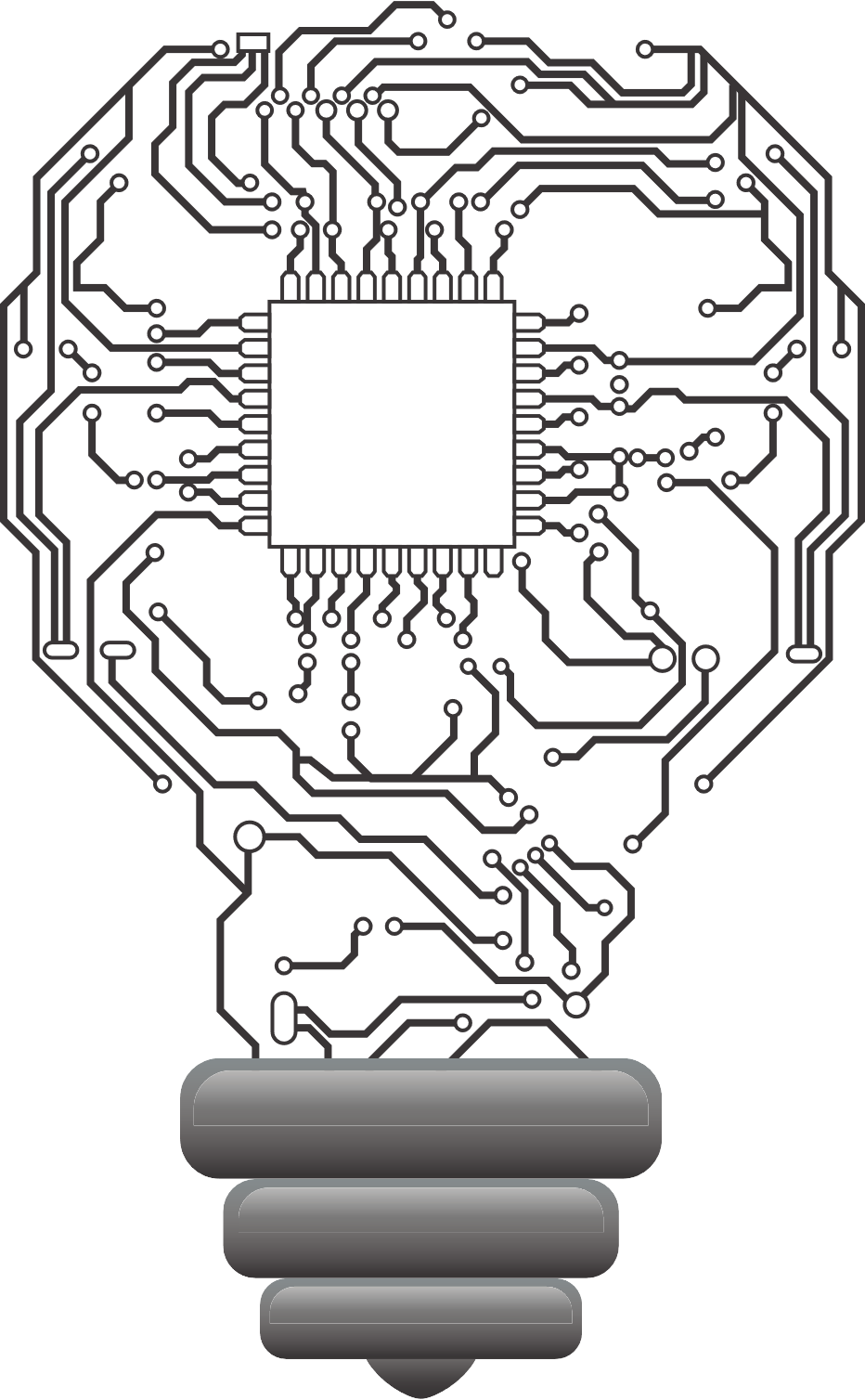 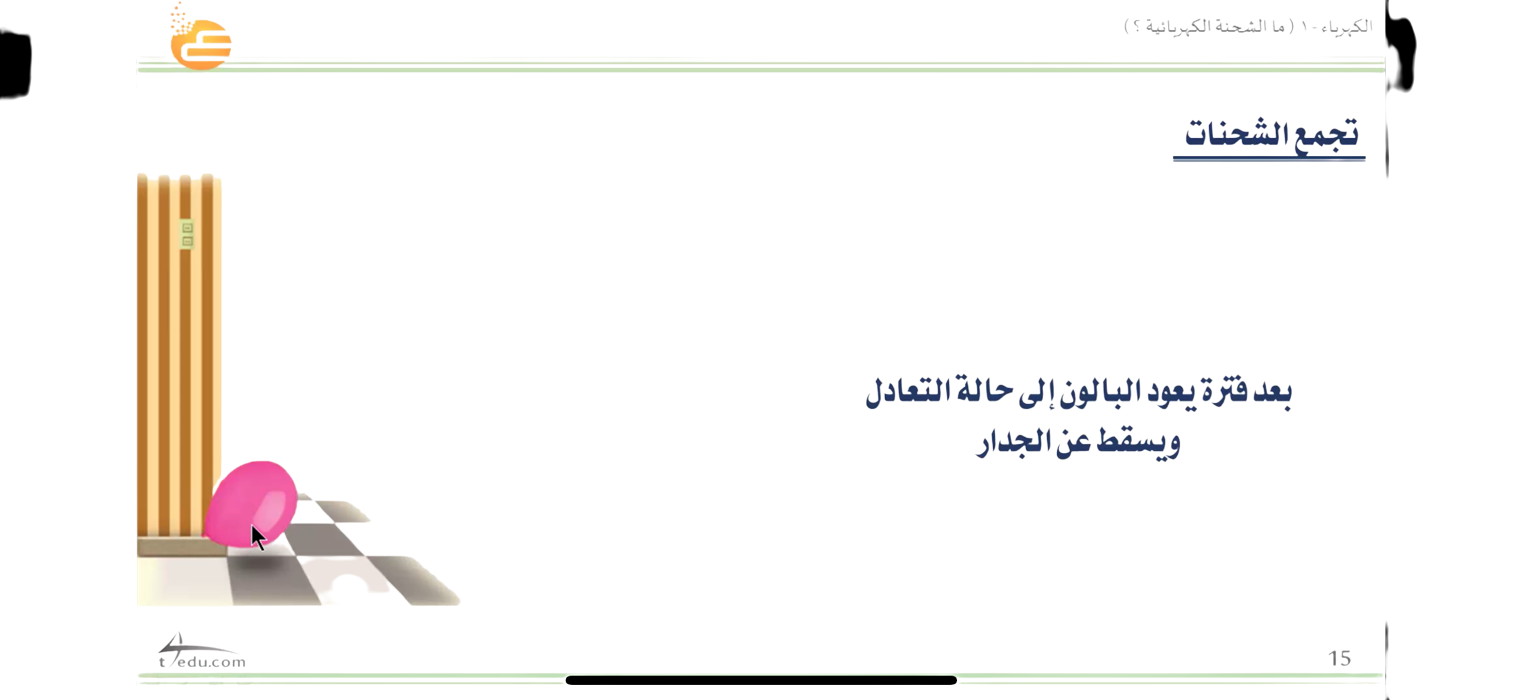 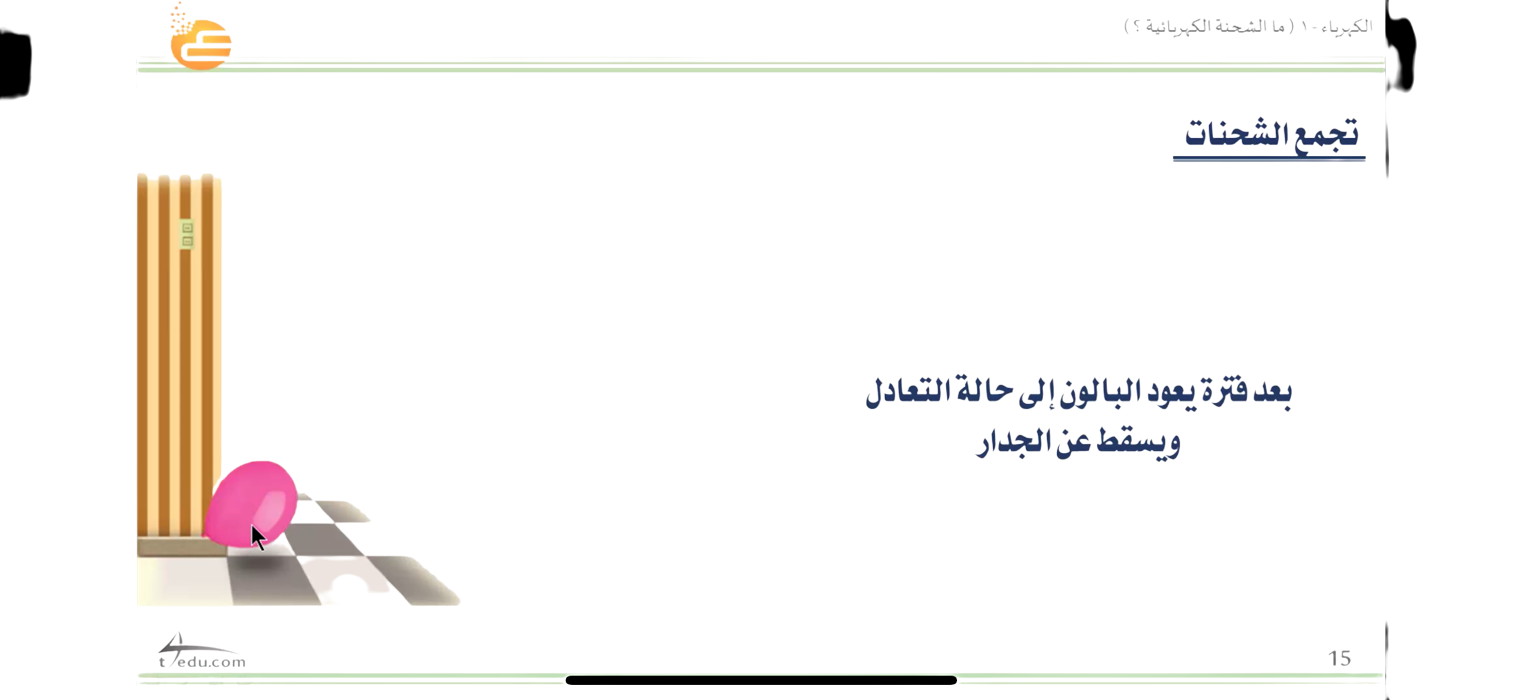 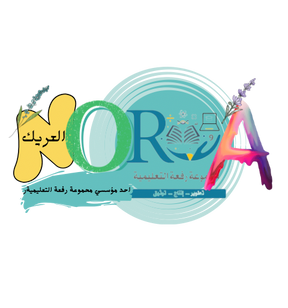 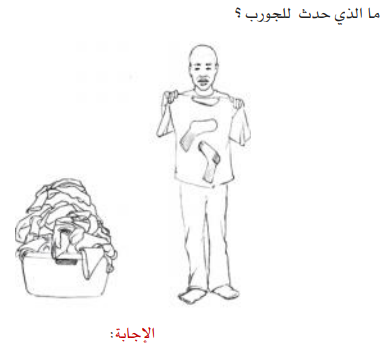 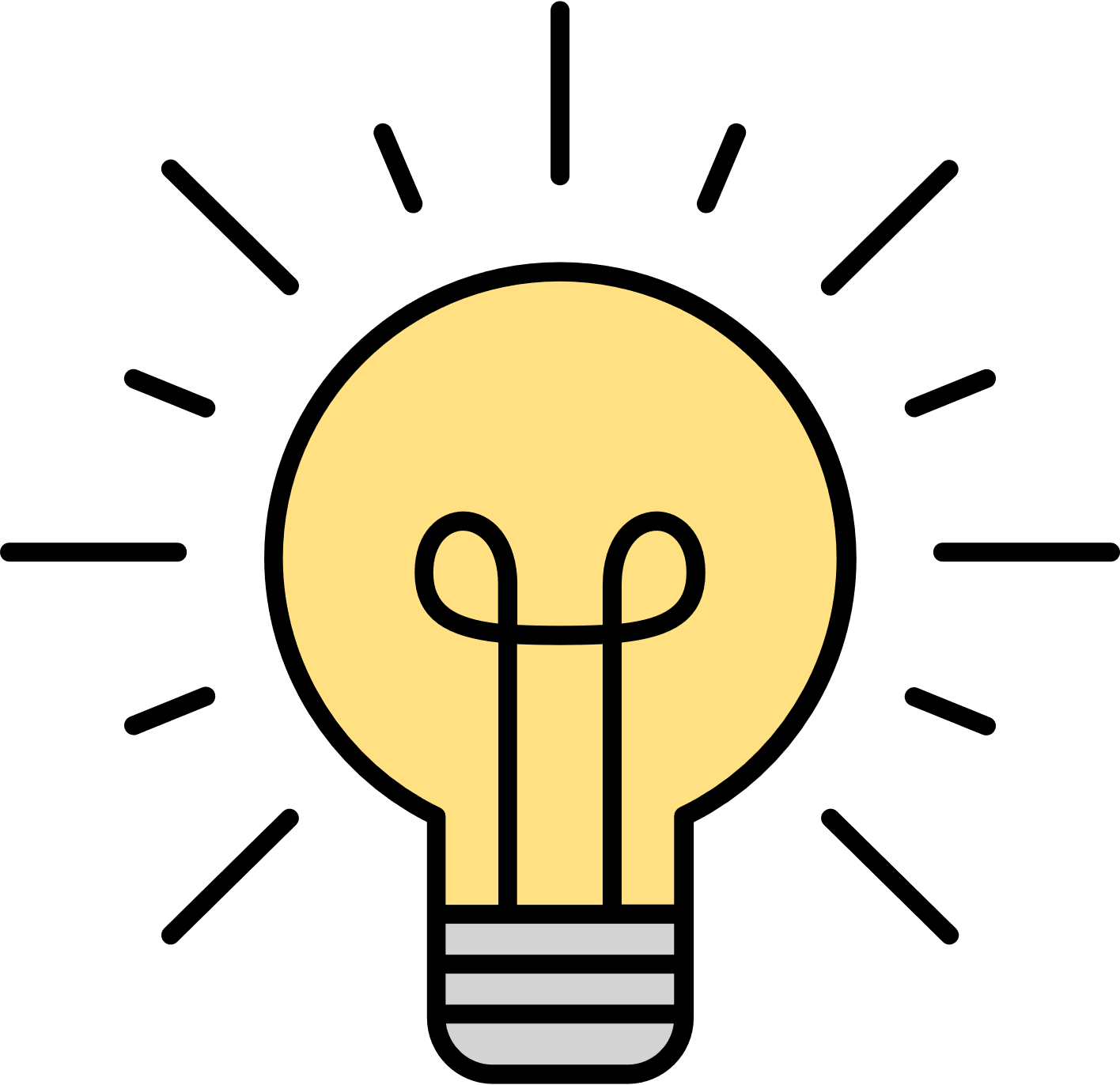 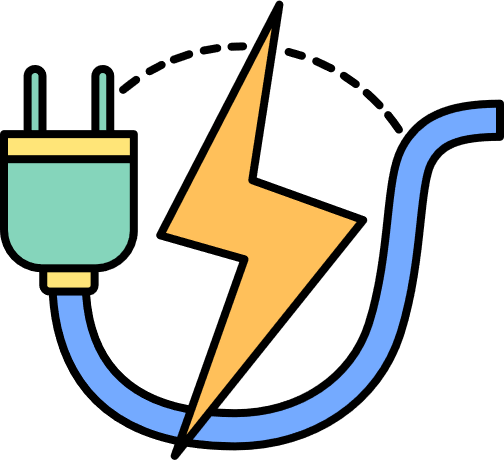 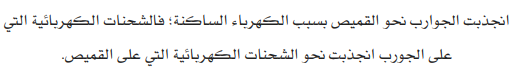 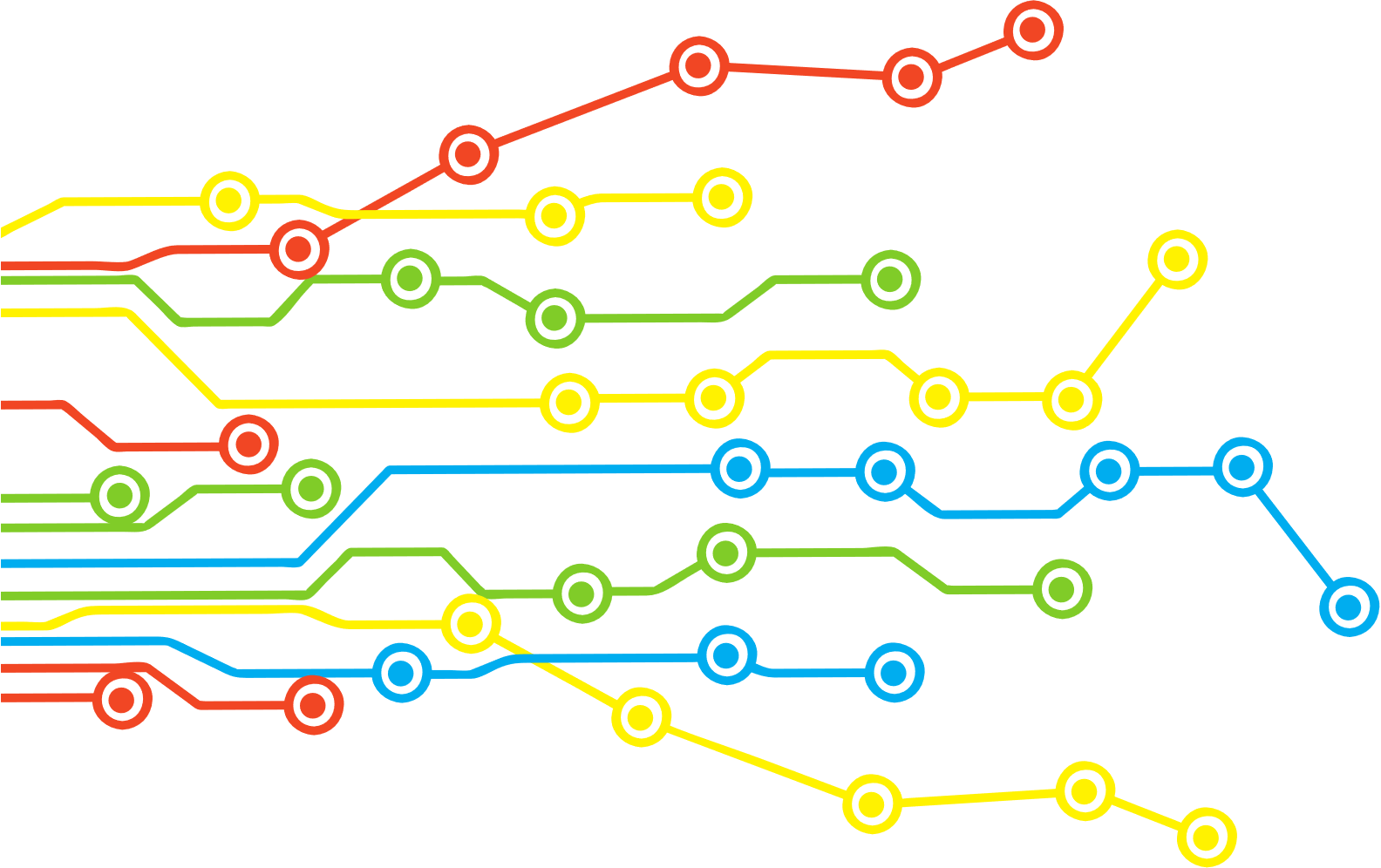 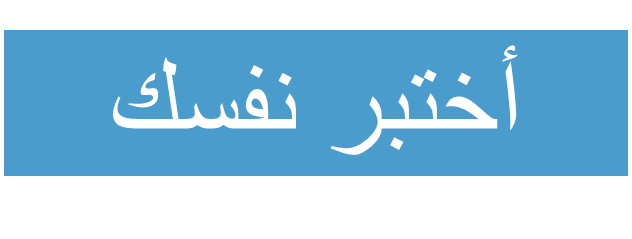 أستنتج :يميل ورق التغليف البلاستيكي الى اكتساب الشحنات السالبة
ماذا يحدث اذا دلكنا به بالونا ؟
تنتقل الشحنات السالبة الى البالون .
التفكير الناقد: لماذا تلتصق بعض أنواع الملابس
 بأجسامنا عند ارتدائها في بعض الأحيان ؟
بسبب وجود الشحنات الكهربائية .
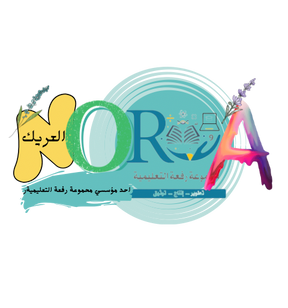 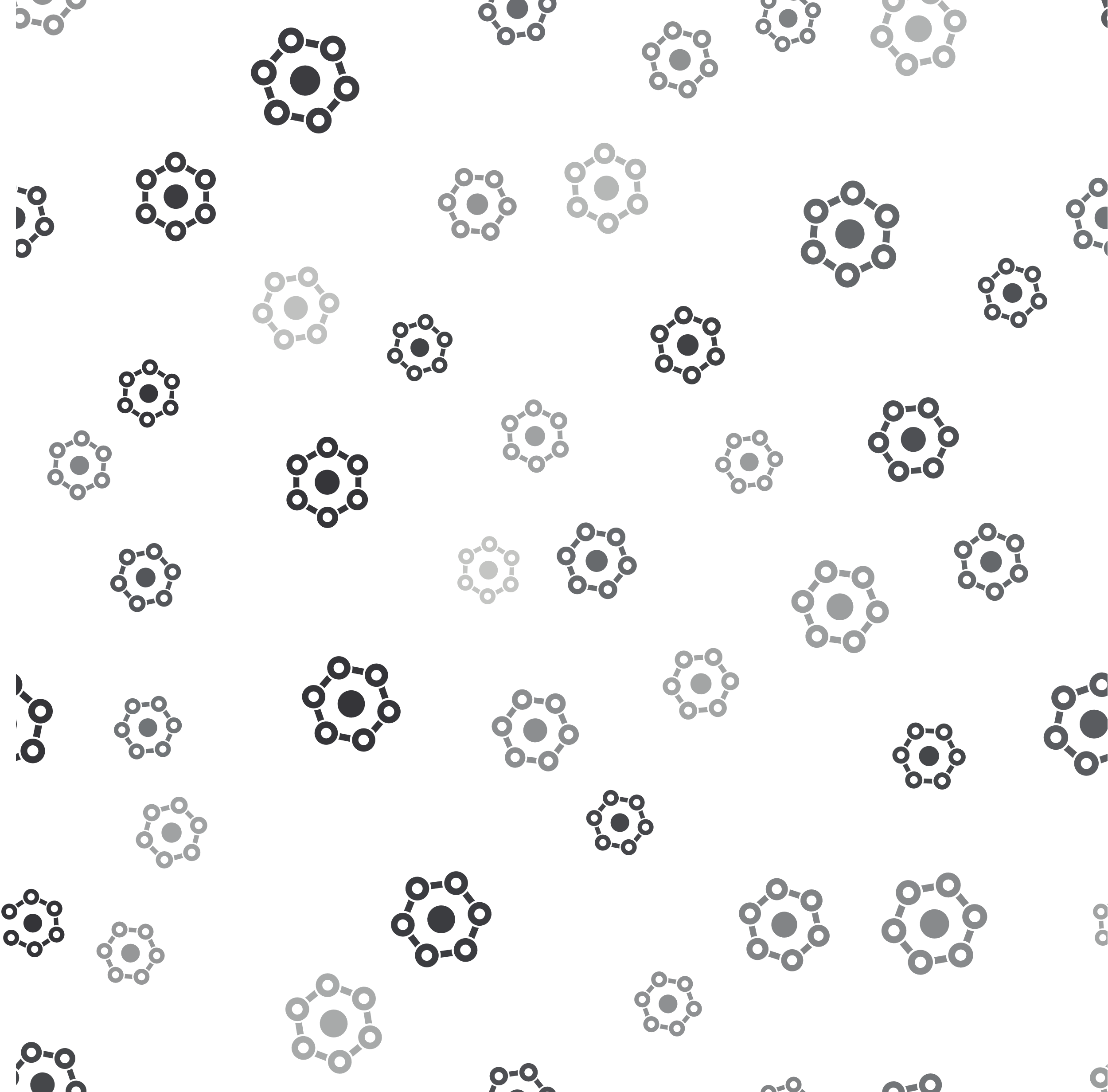 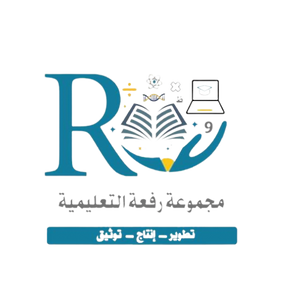 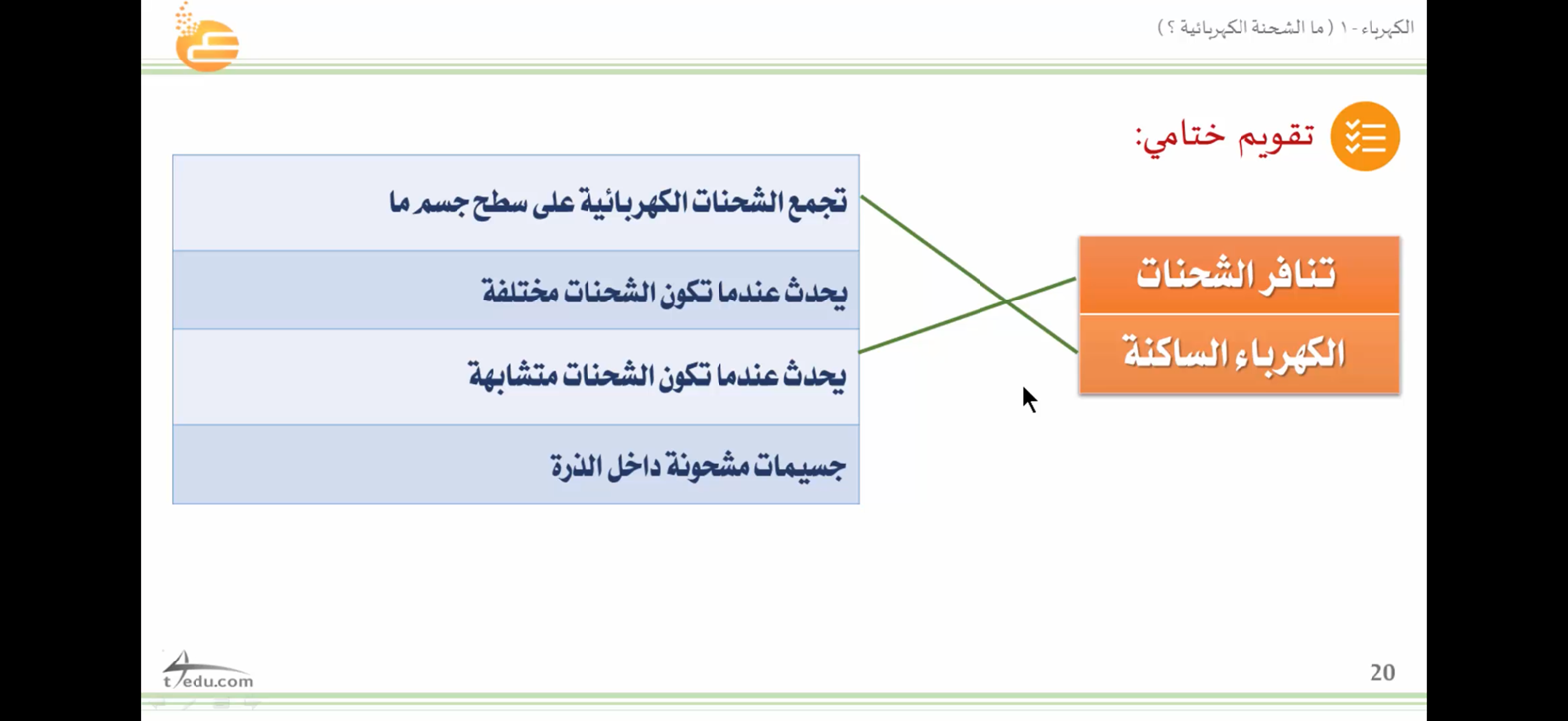 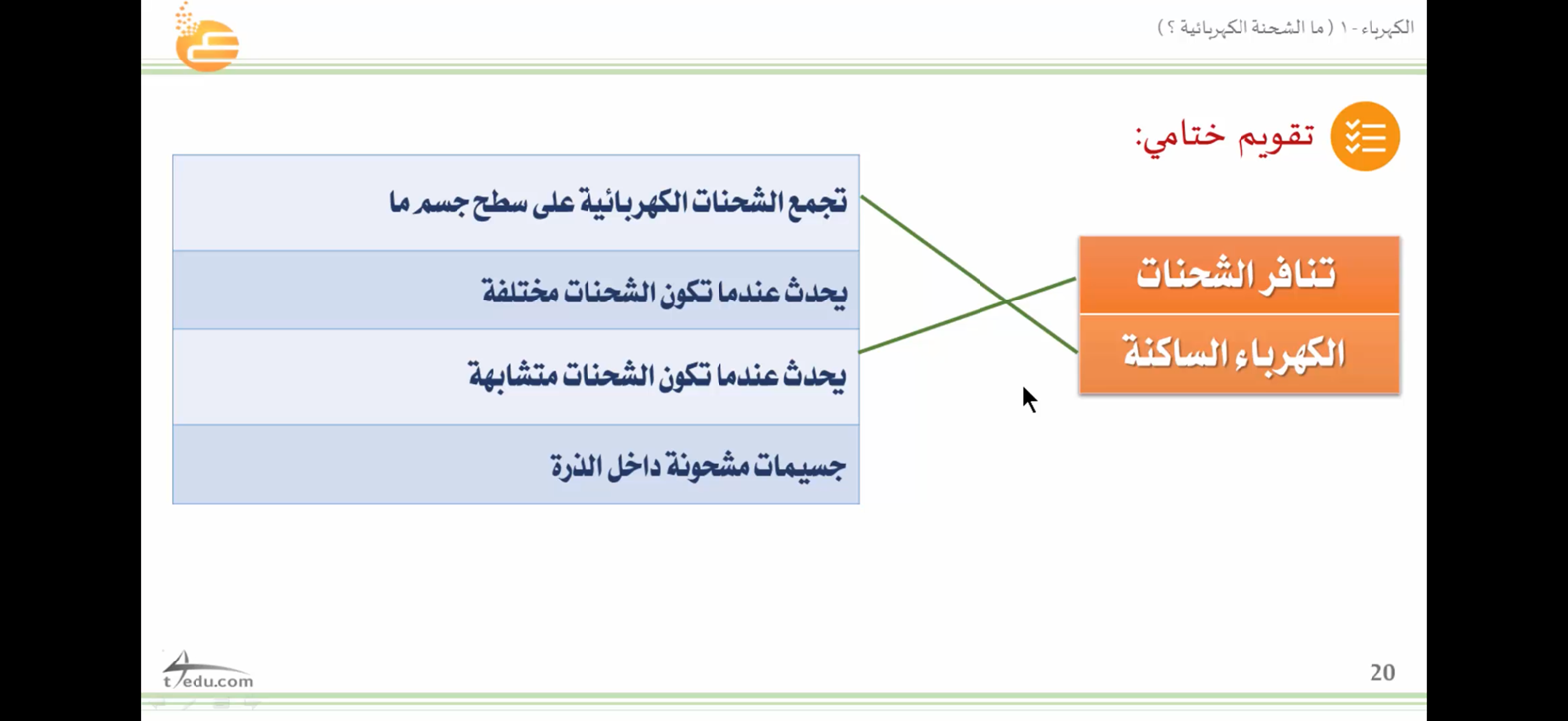 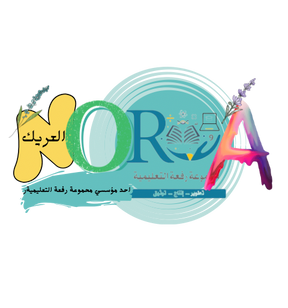 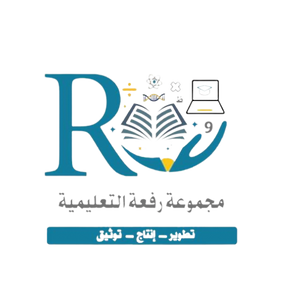 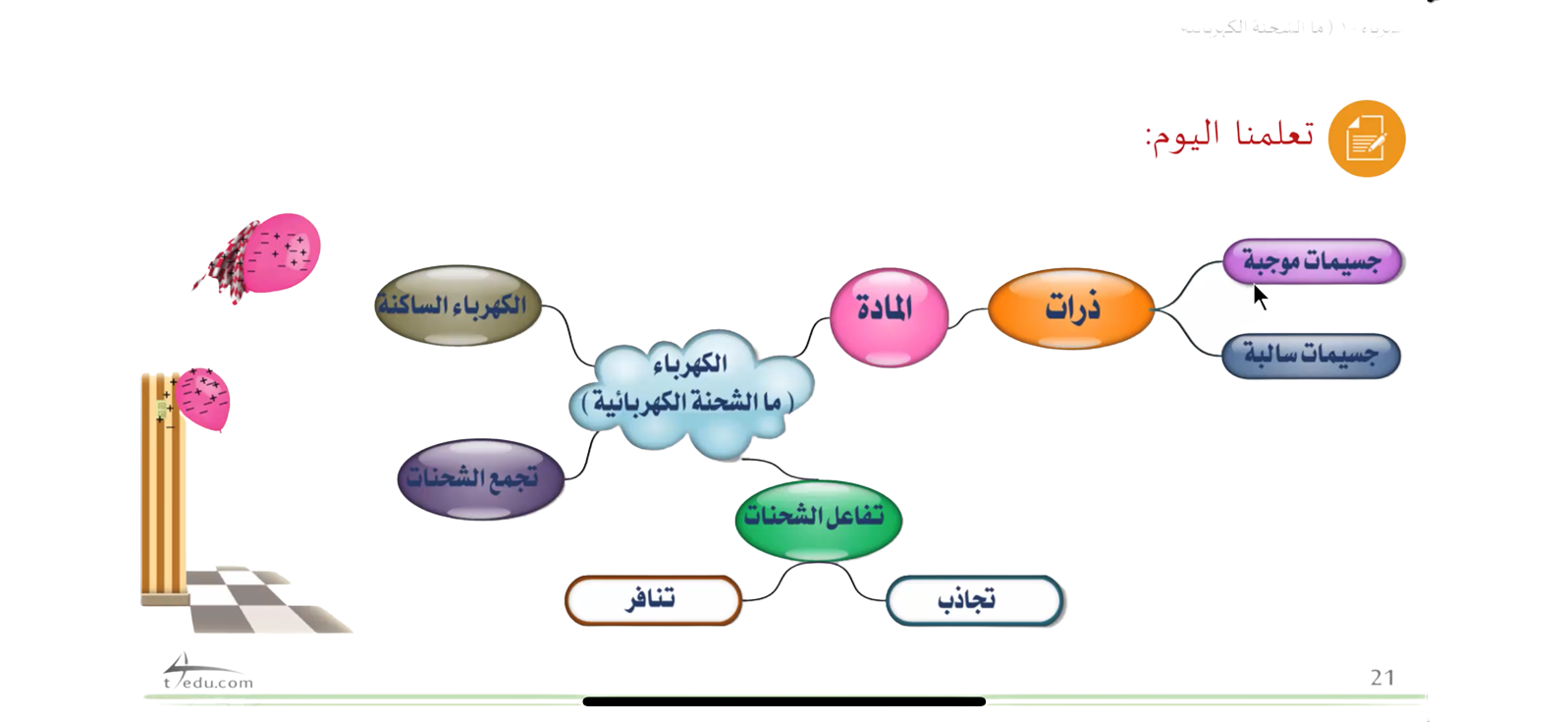 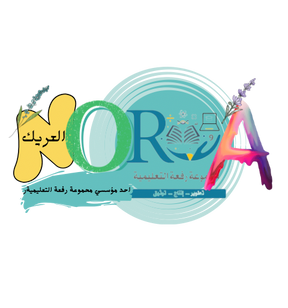 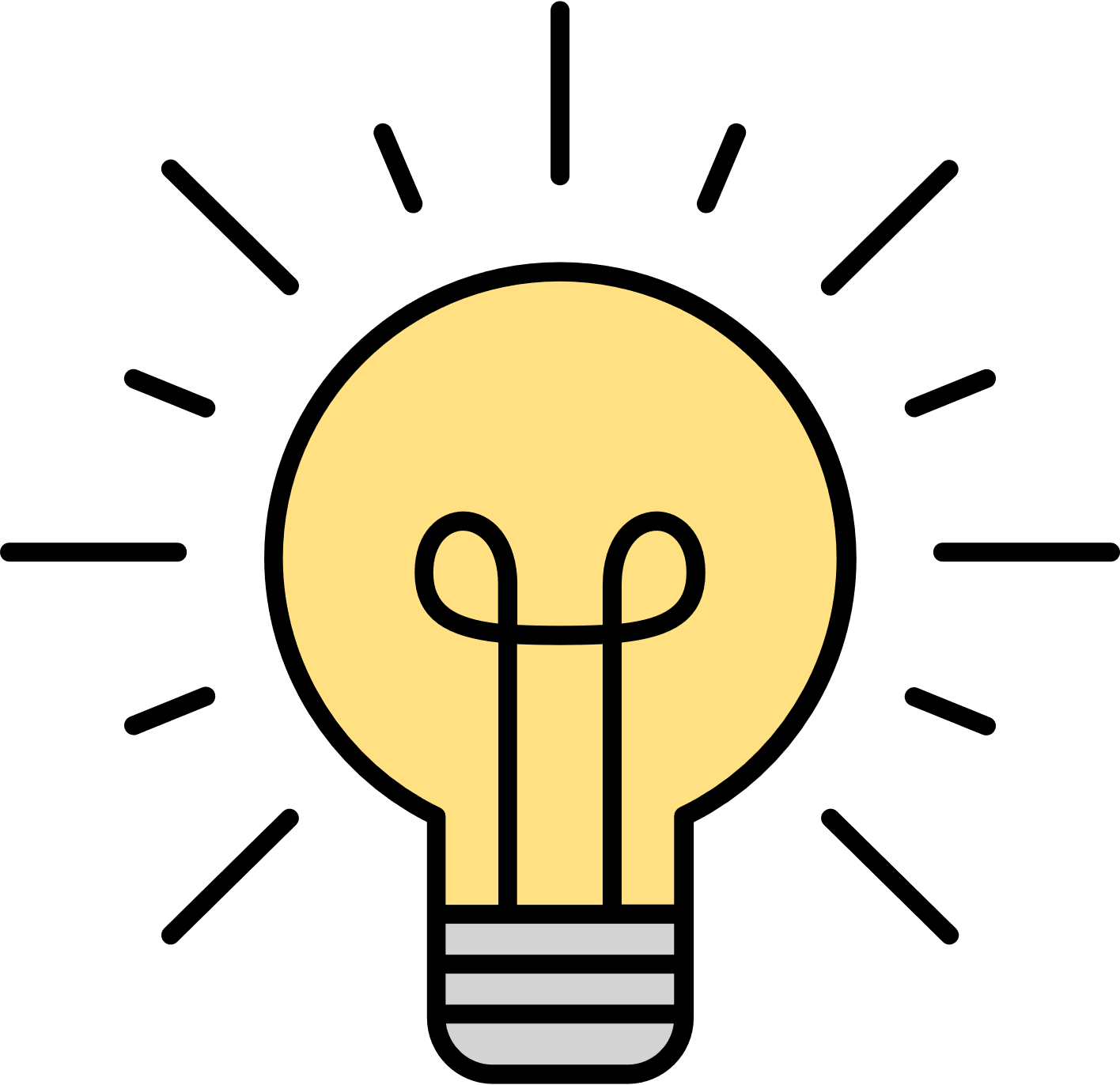 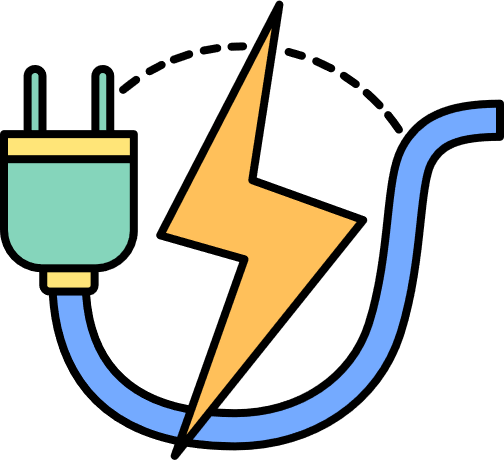